BÀI 10: PHÉP CỘNG 
TRONG PHẠM VI 10
LUYỆN TẬP
KHỞI ĐỘNG
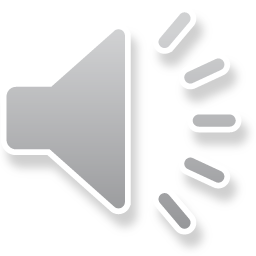 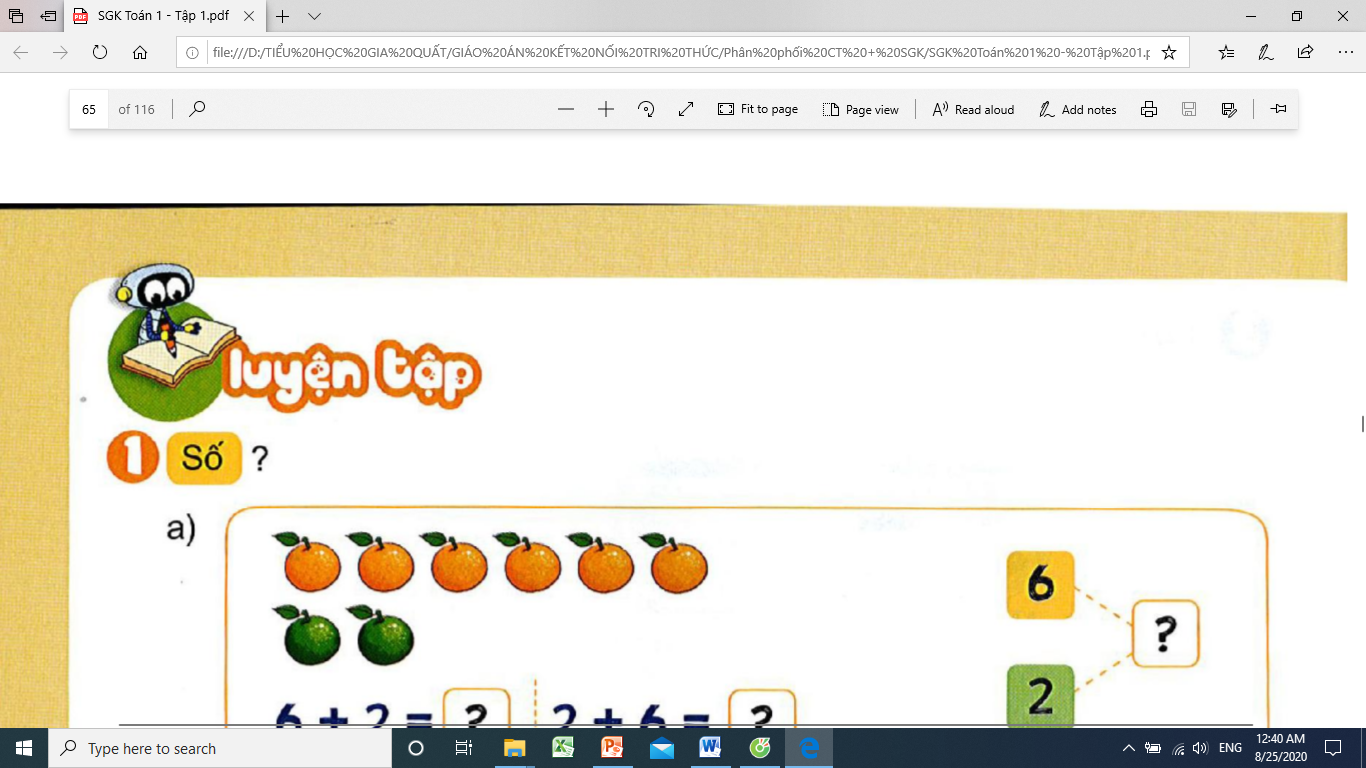 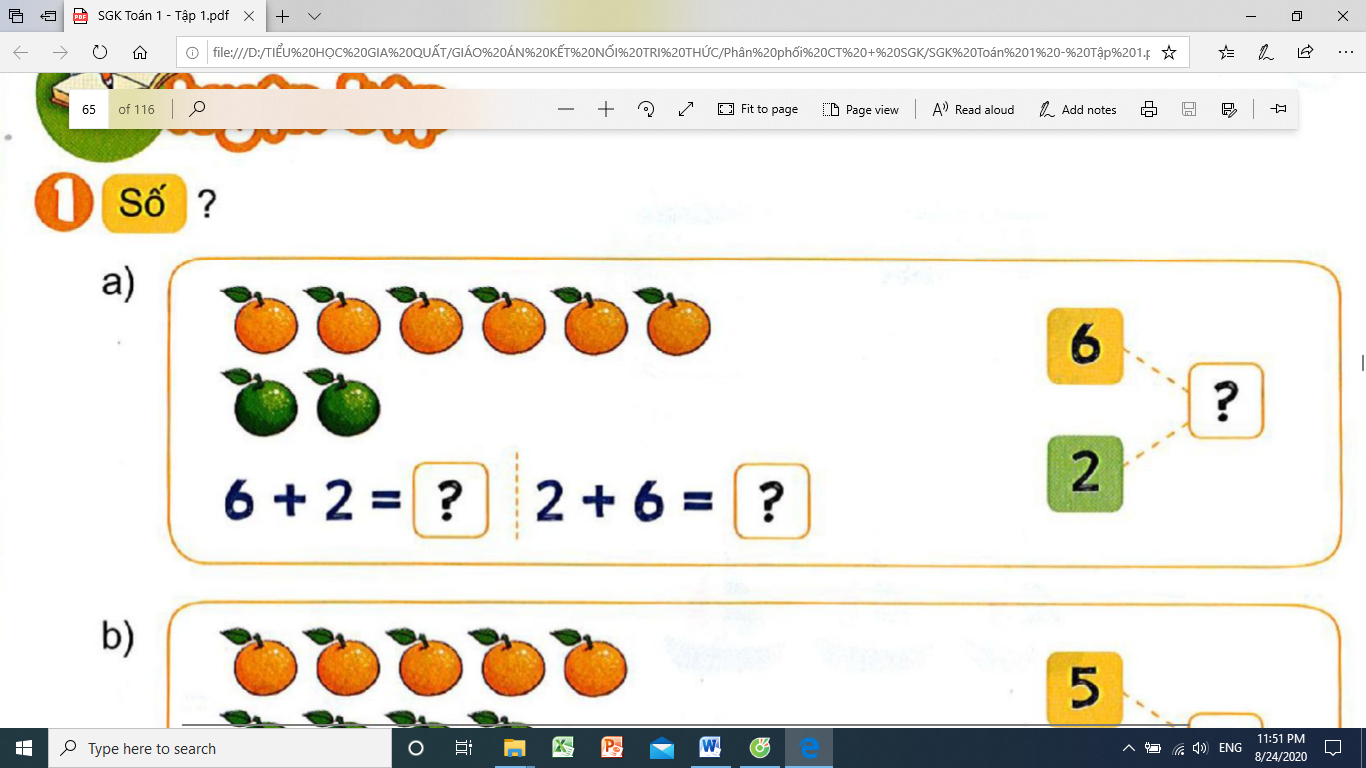 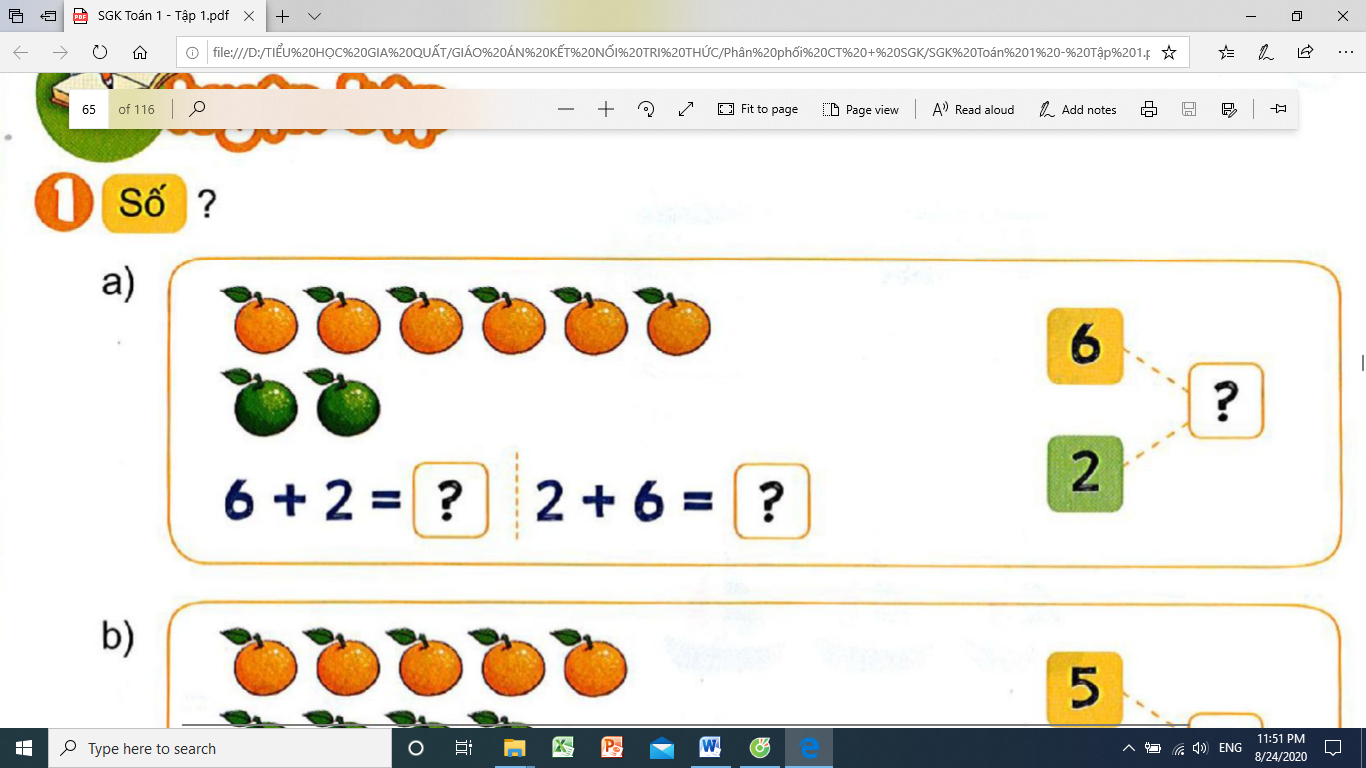 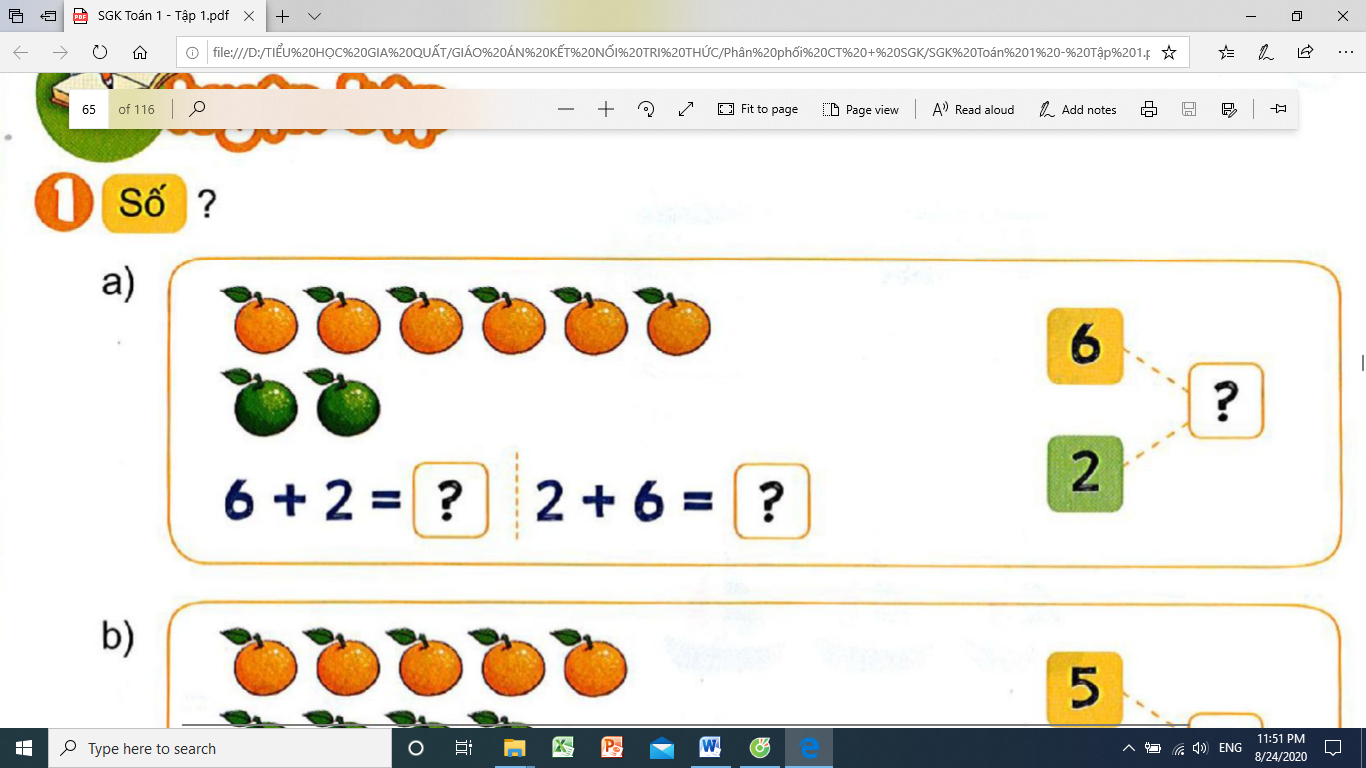 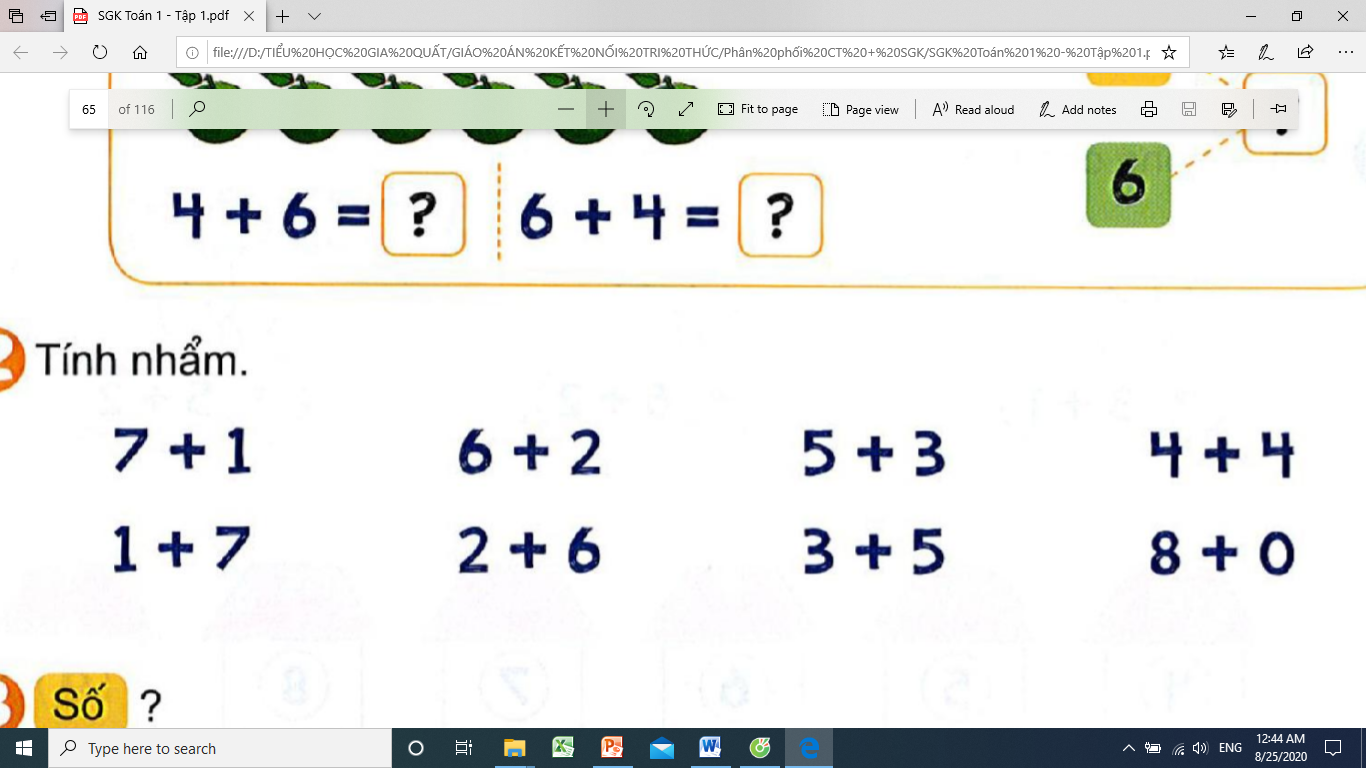 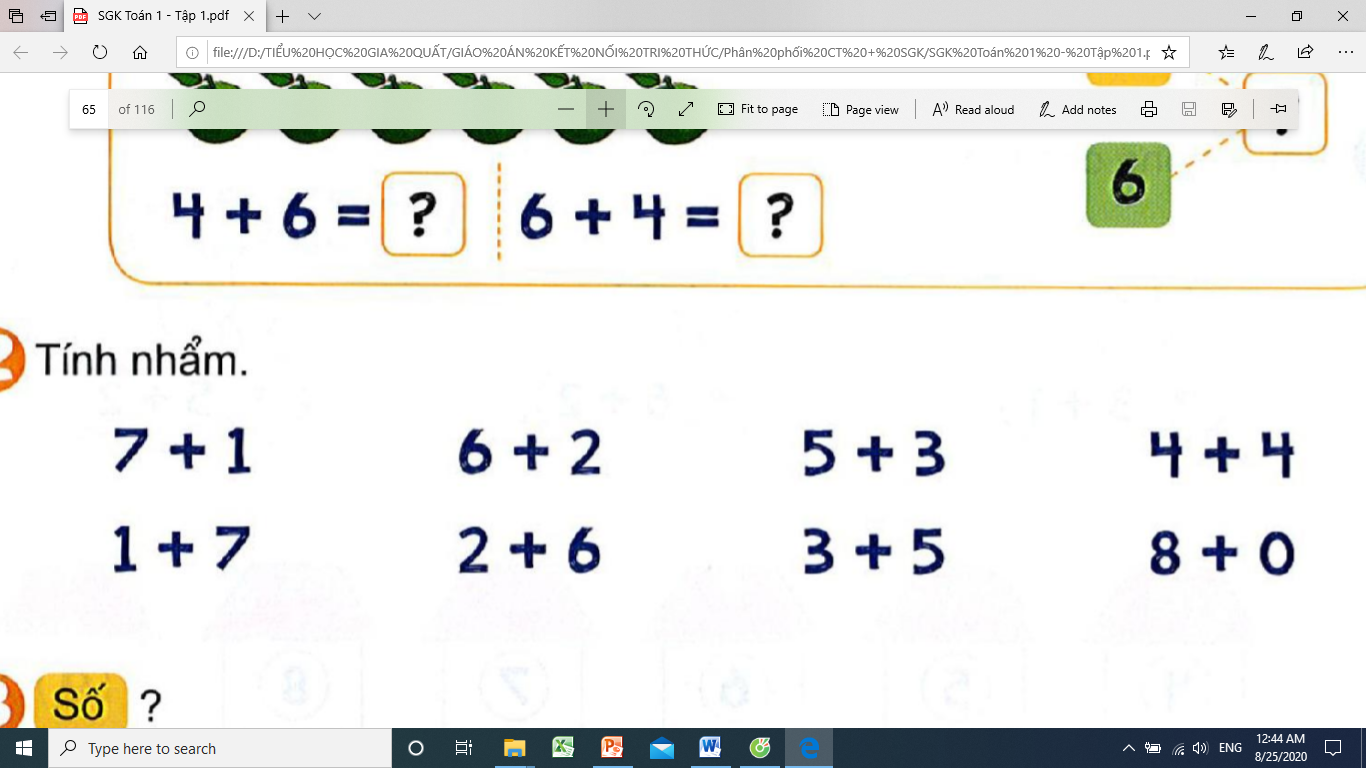 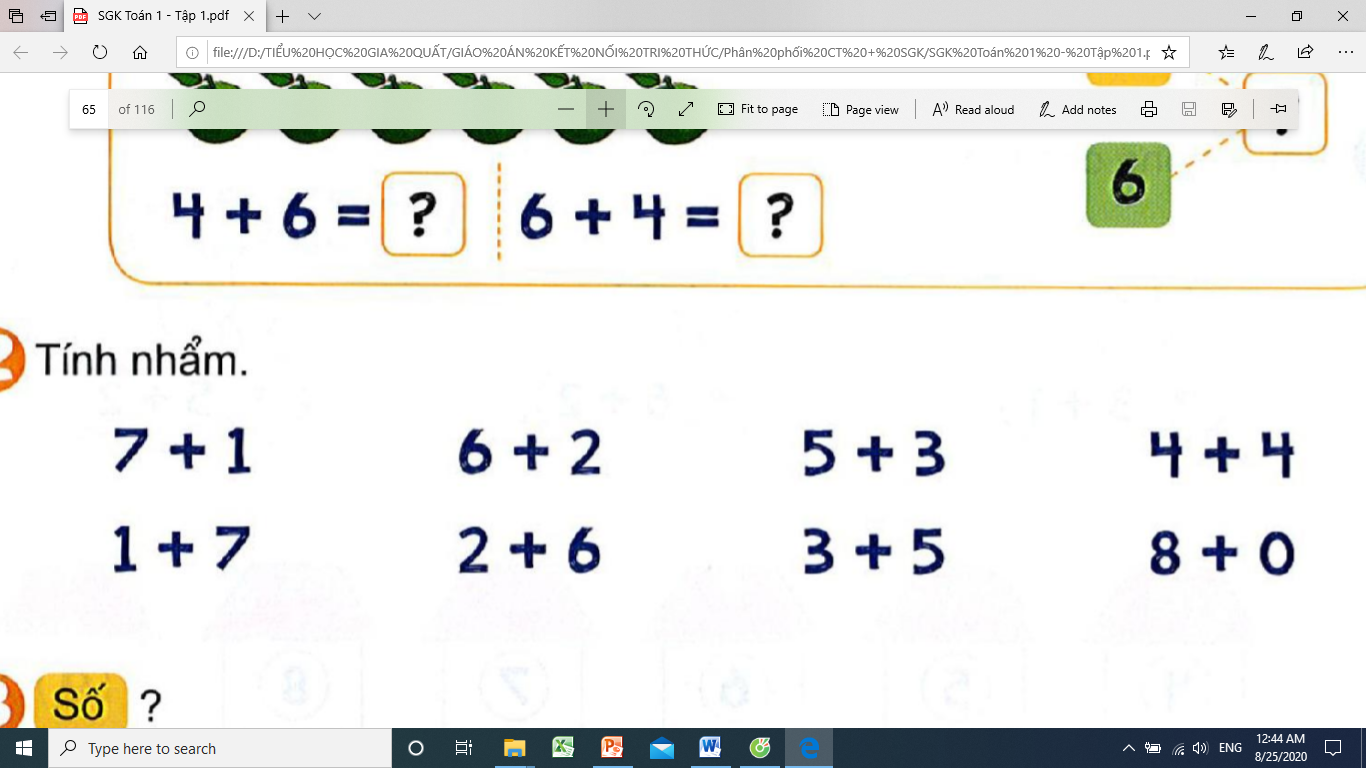 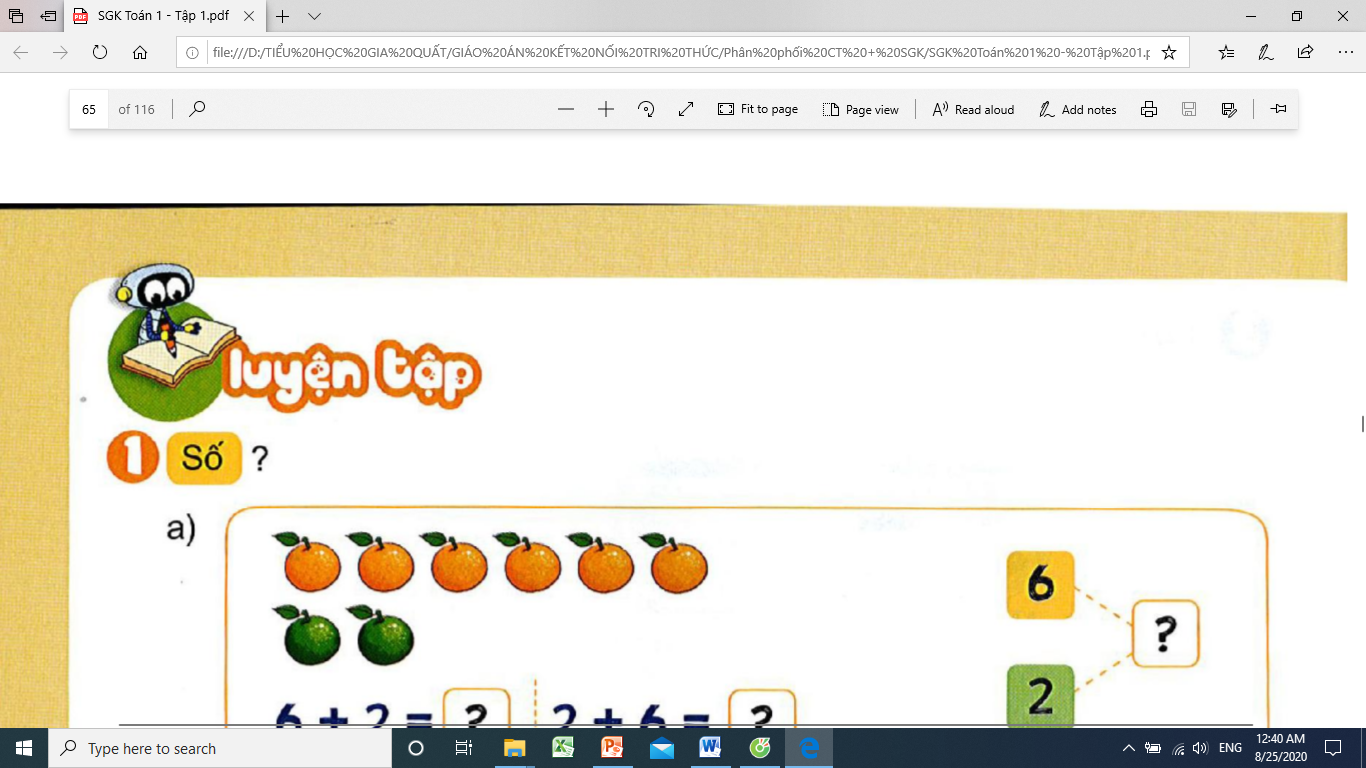 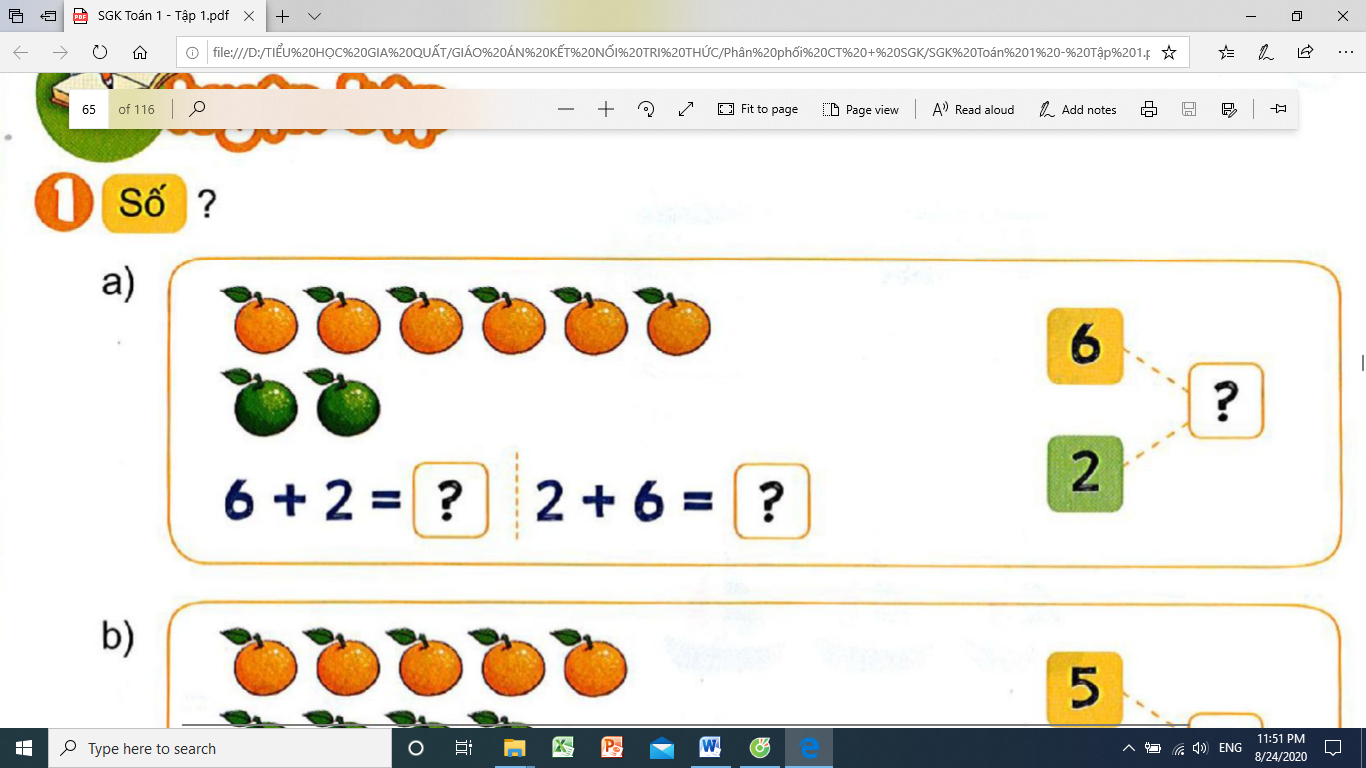 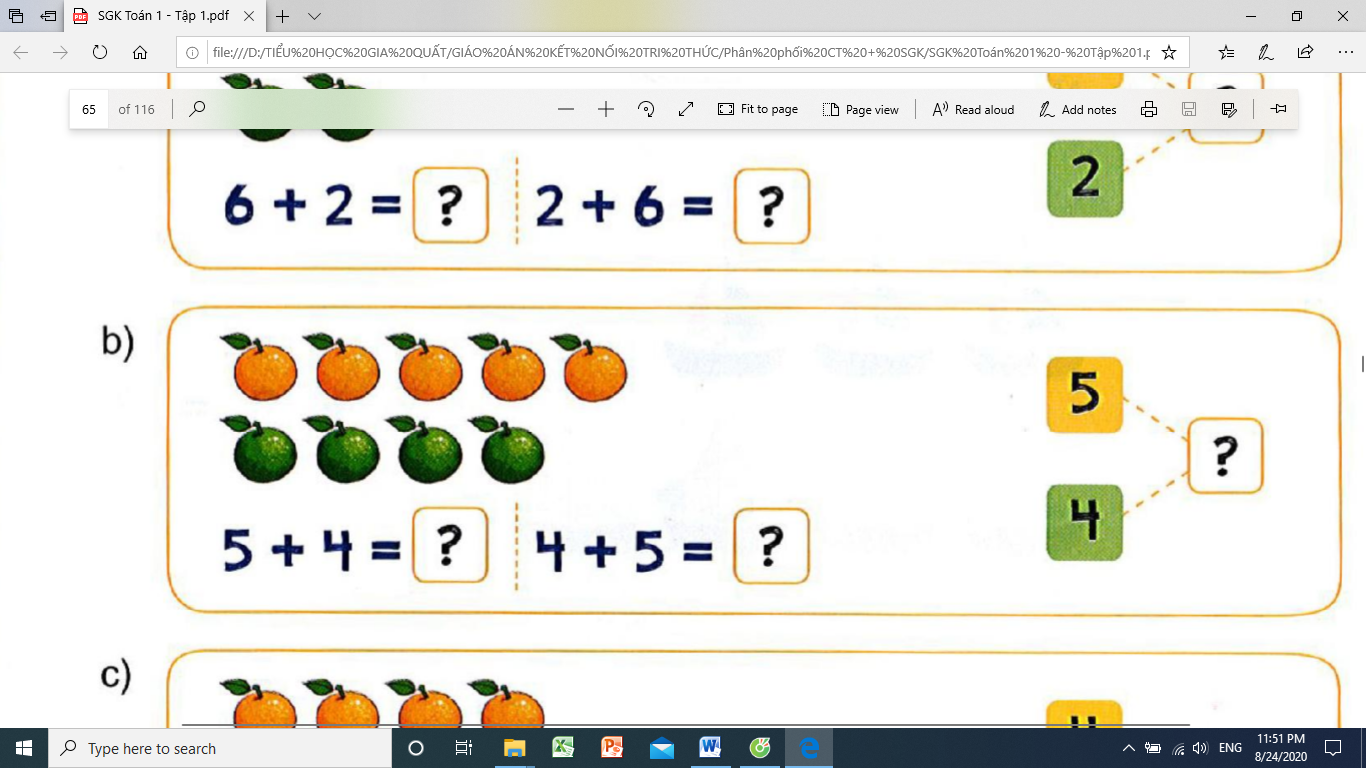 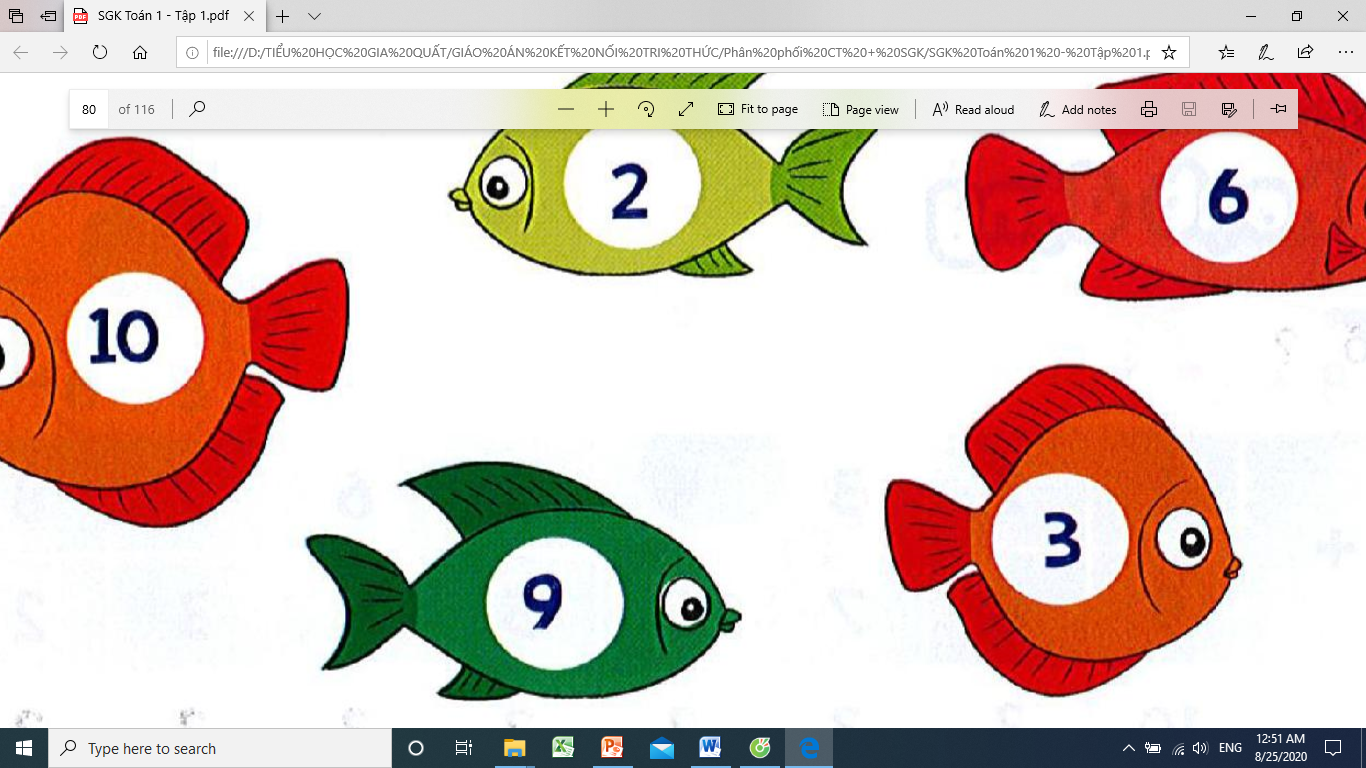 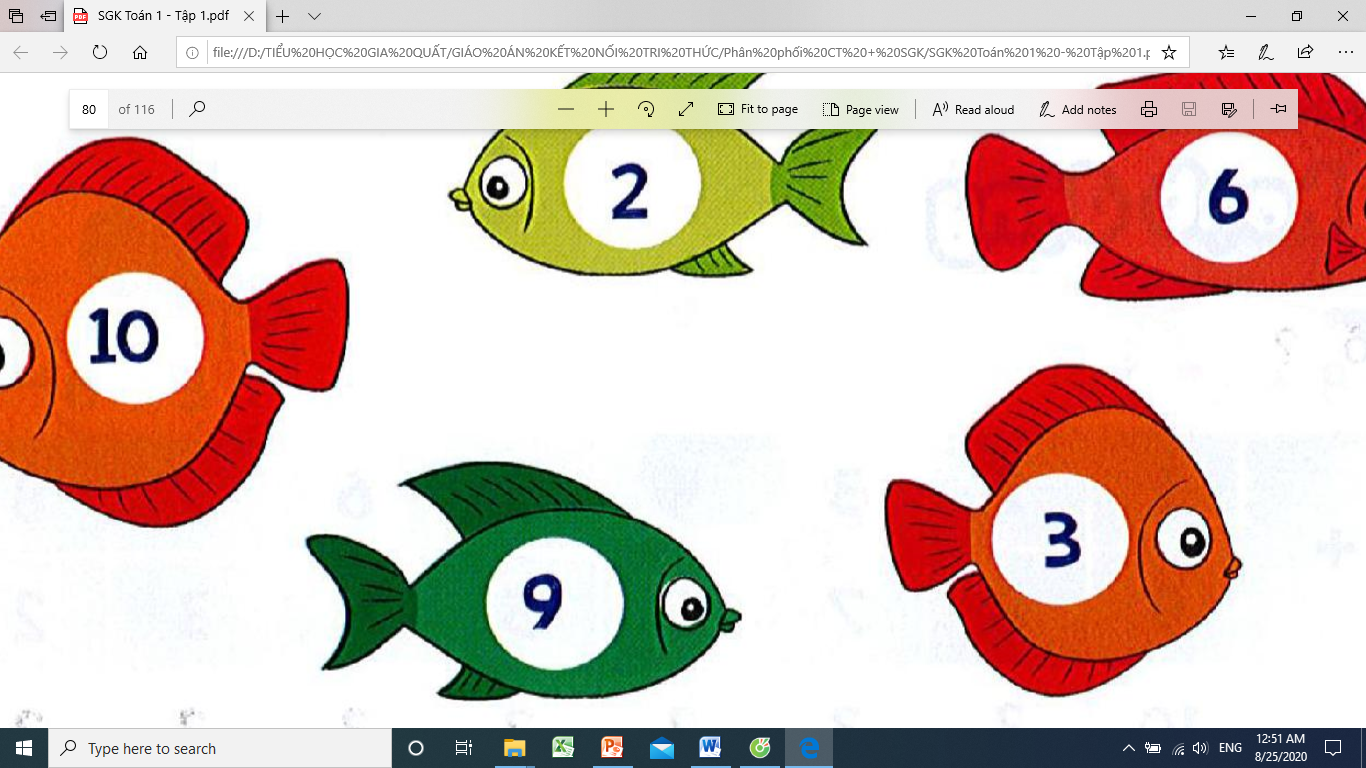 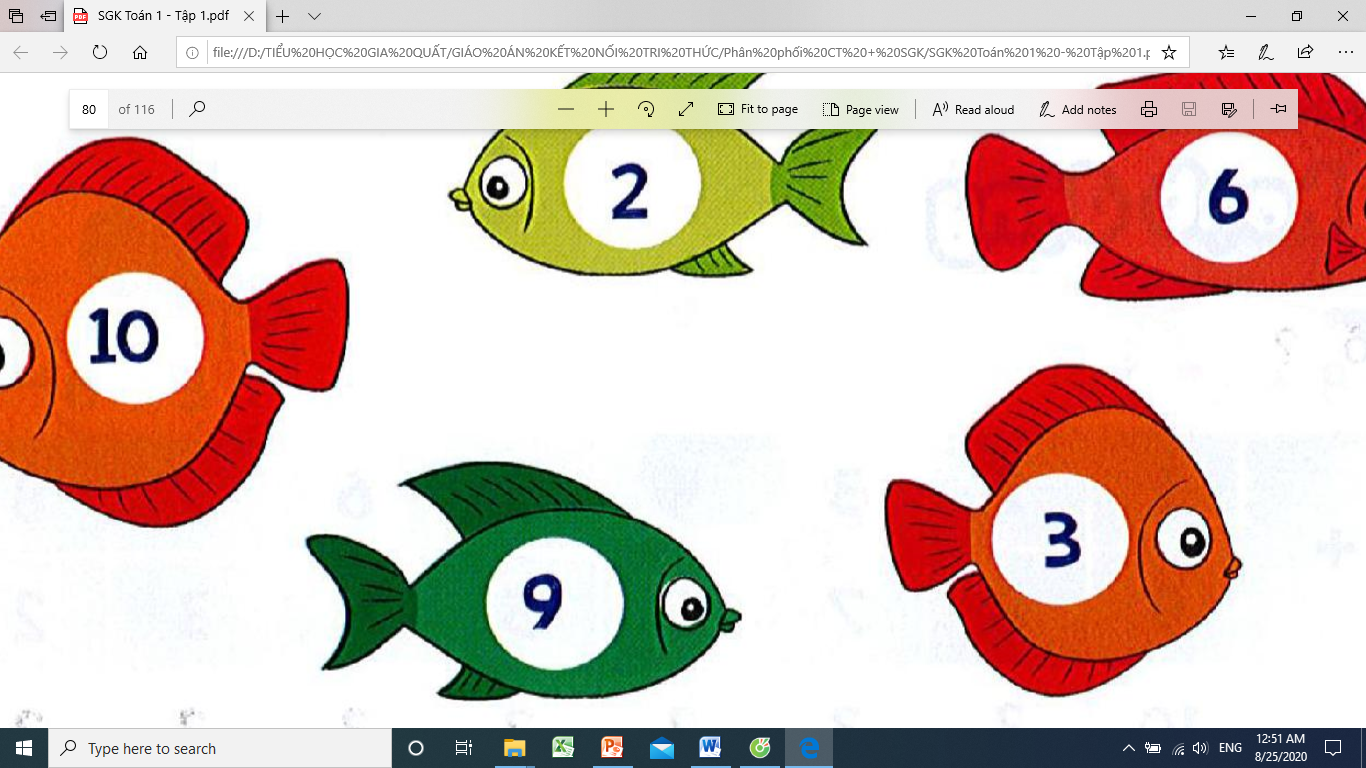 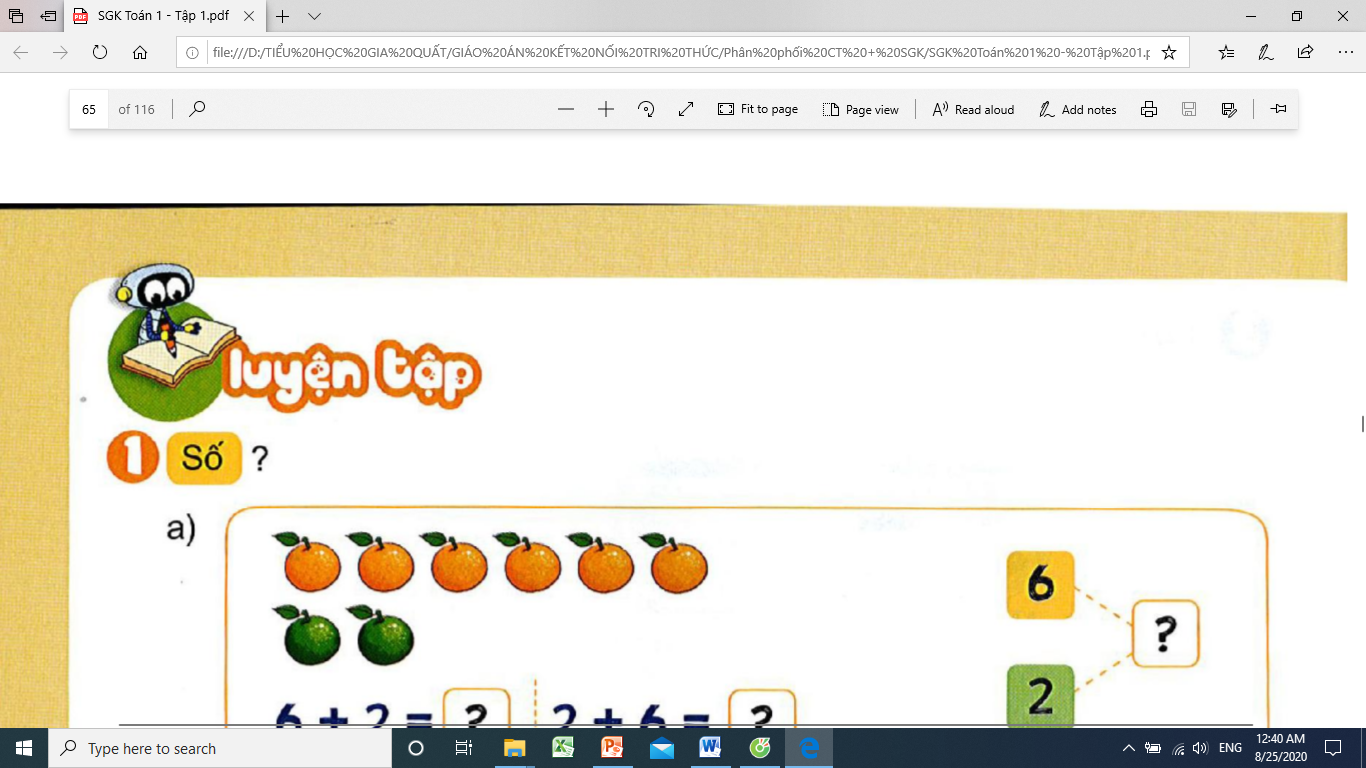 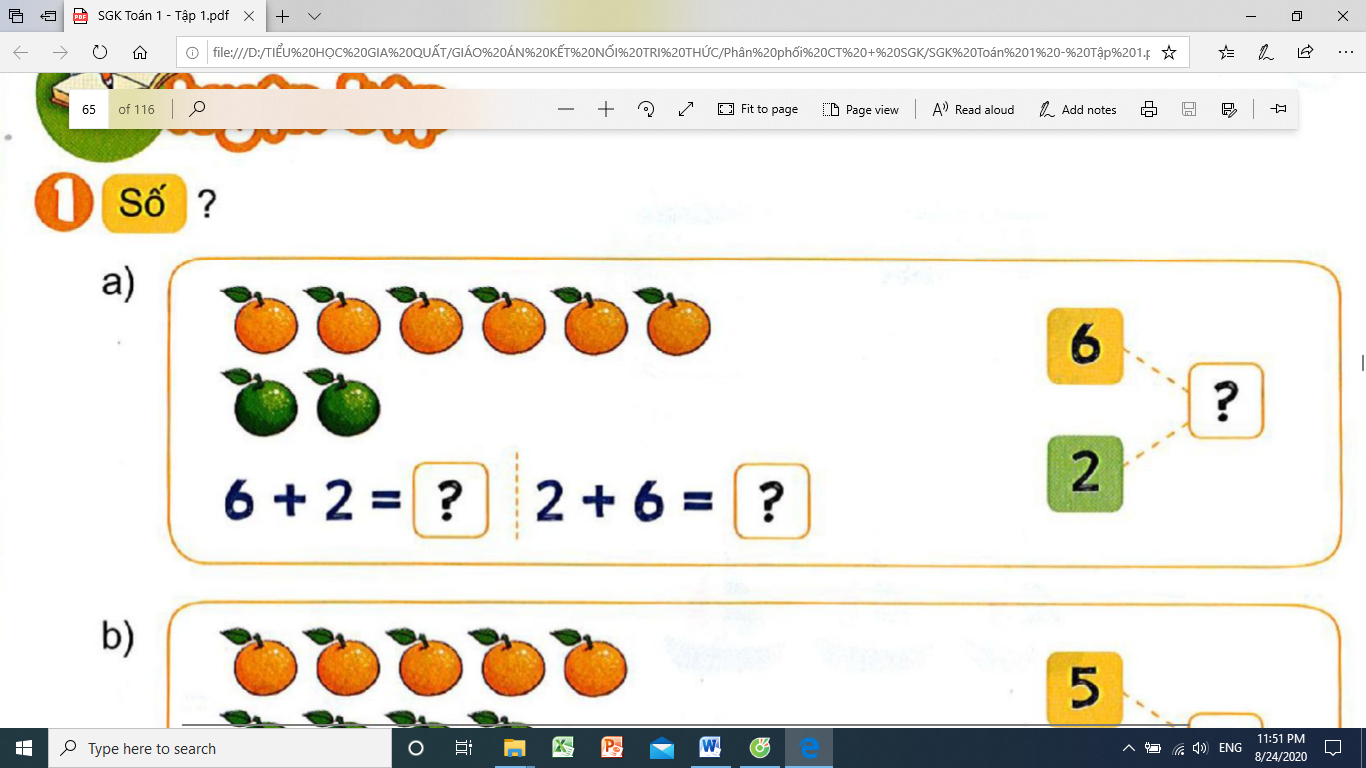 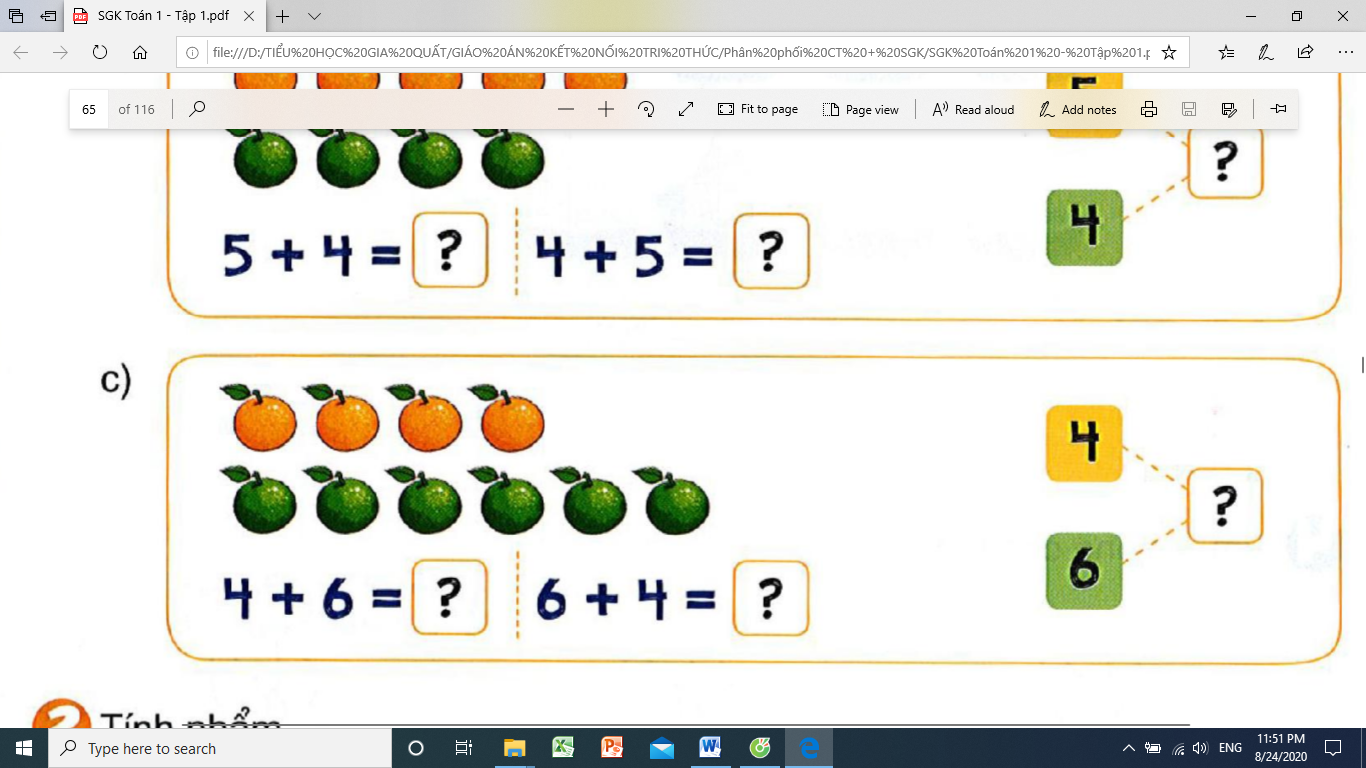 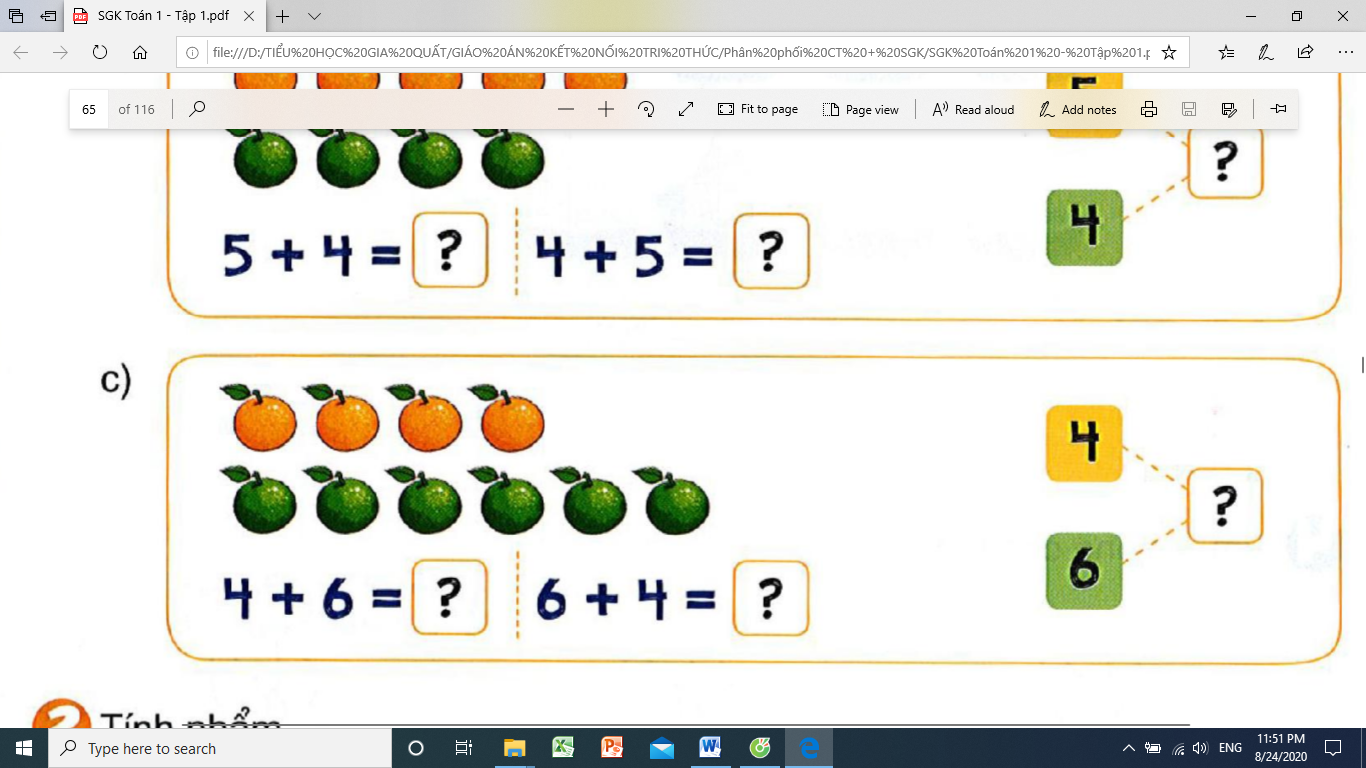 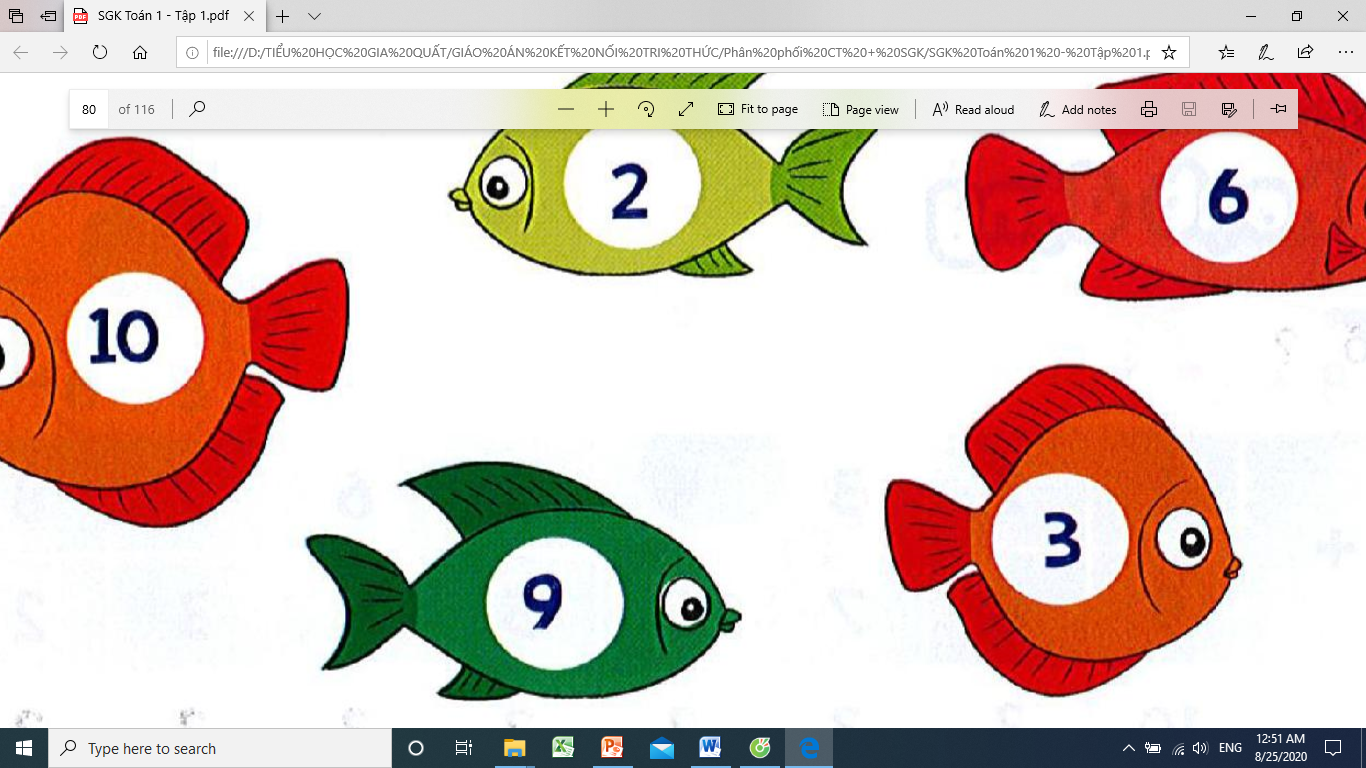 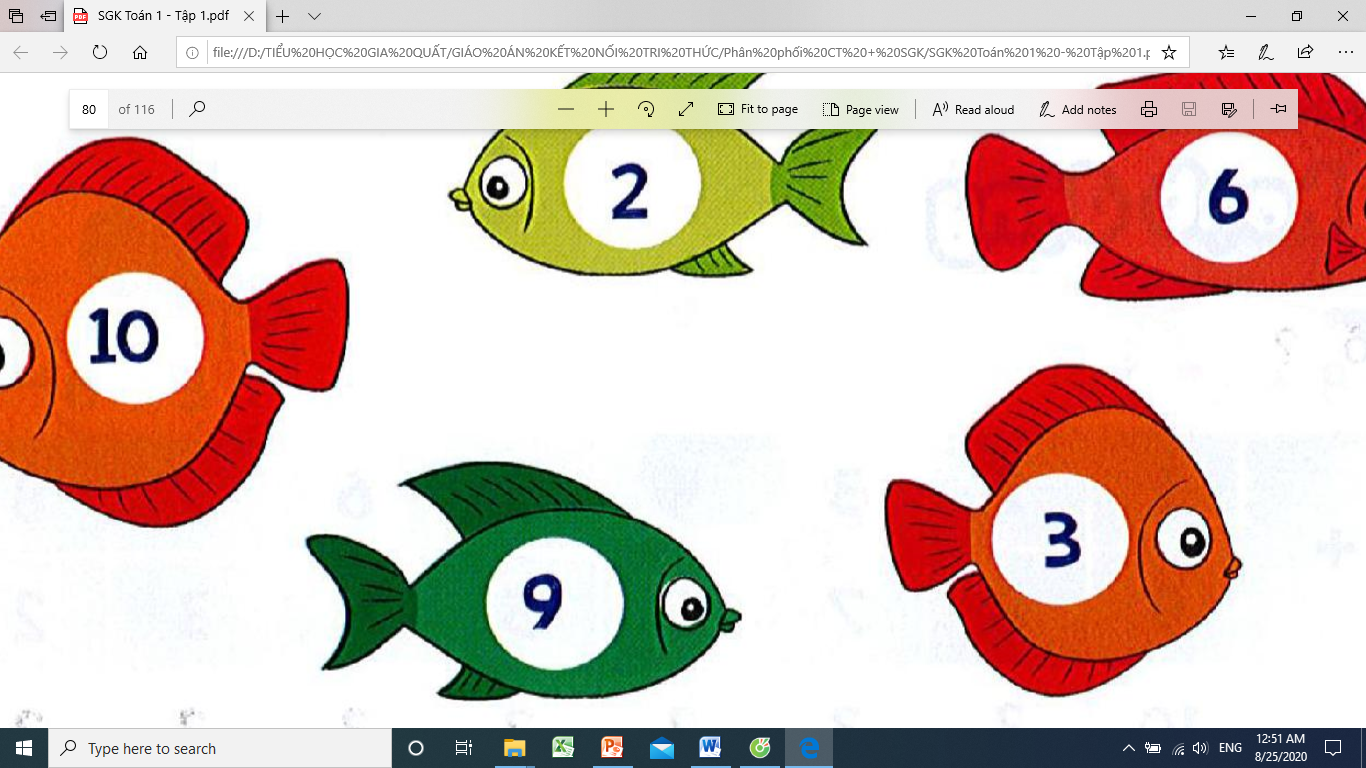 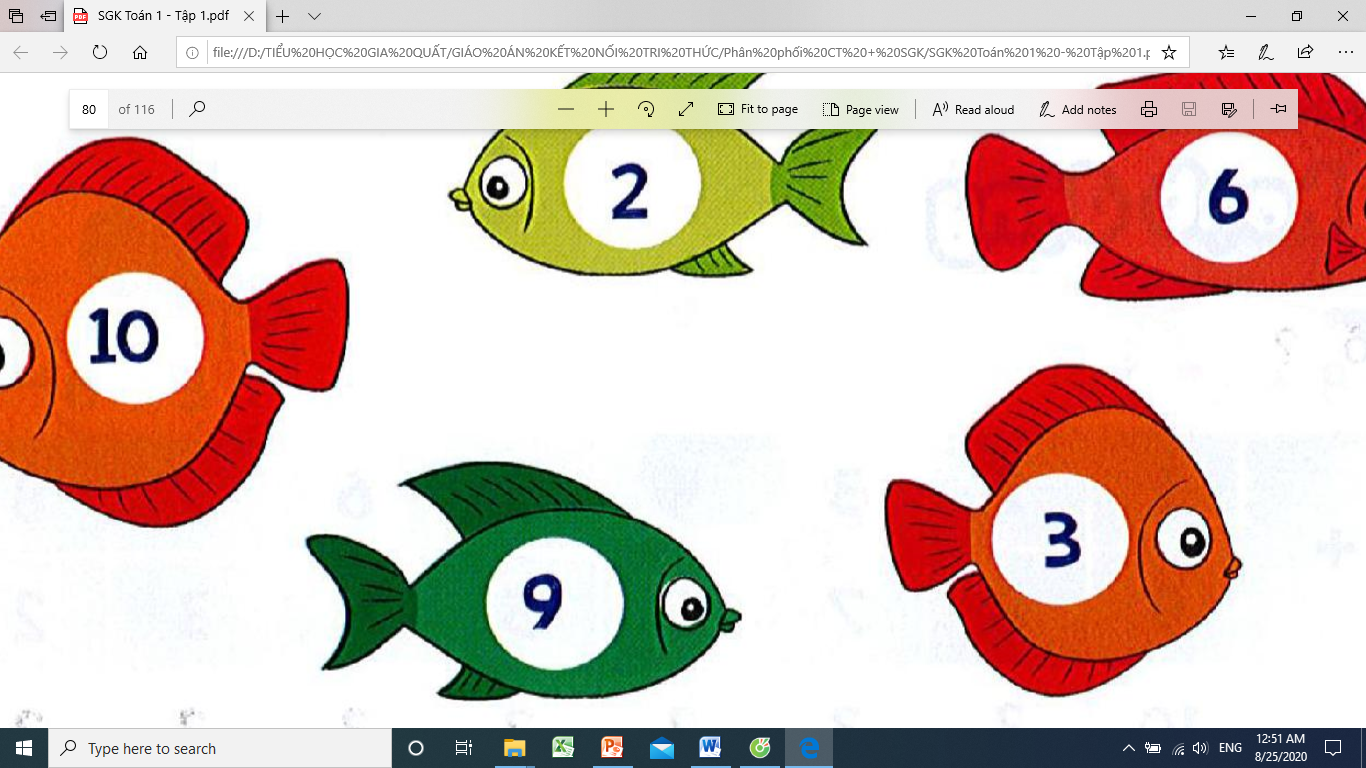 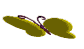 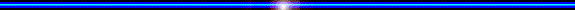 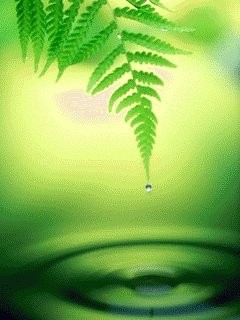 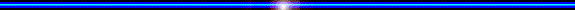 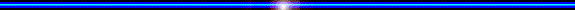 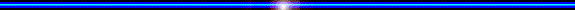 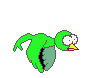 Thư Giãn
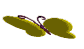 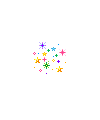 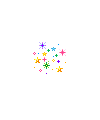 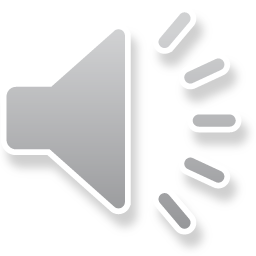 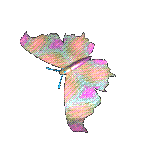 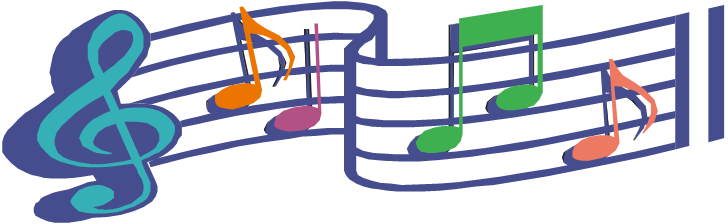 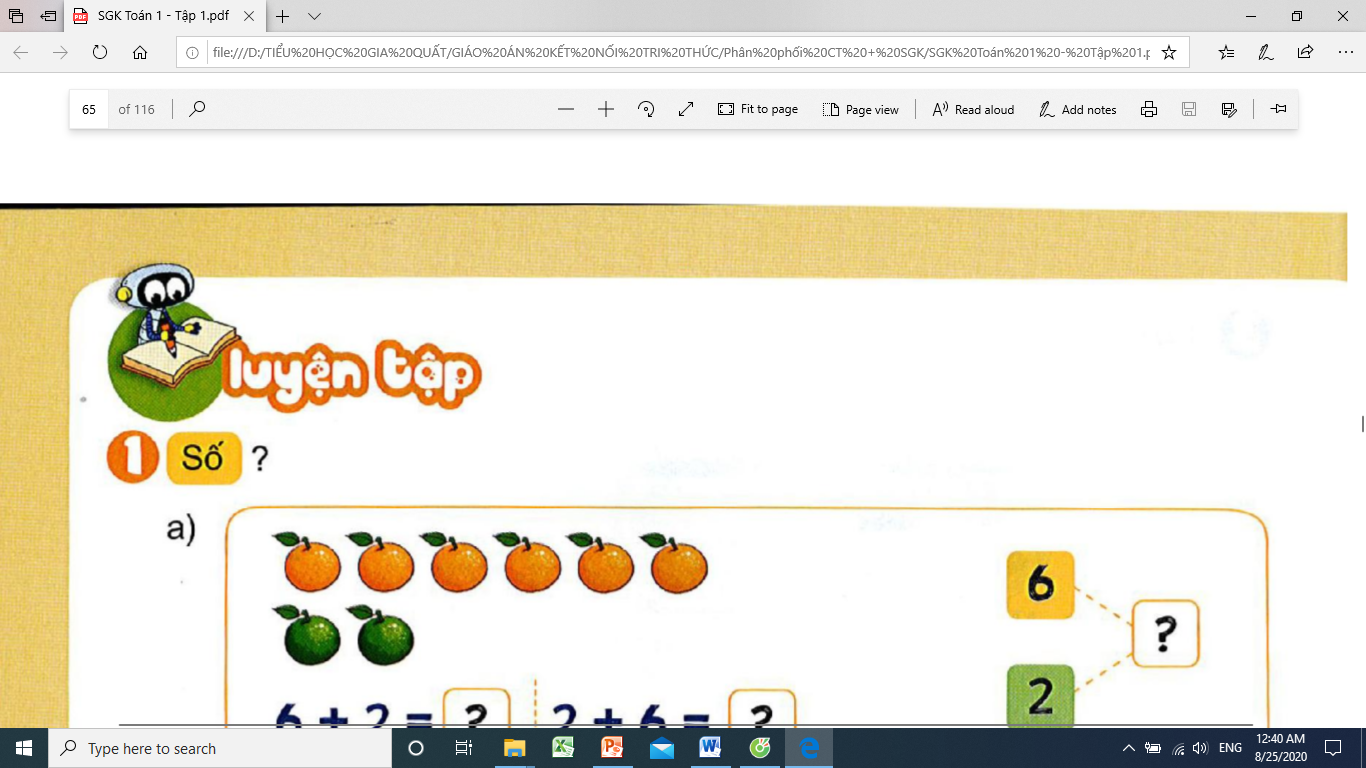 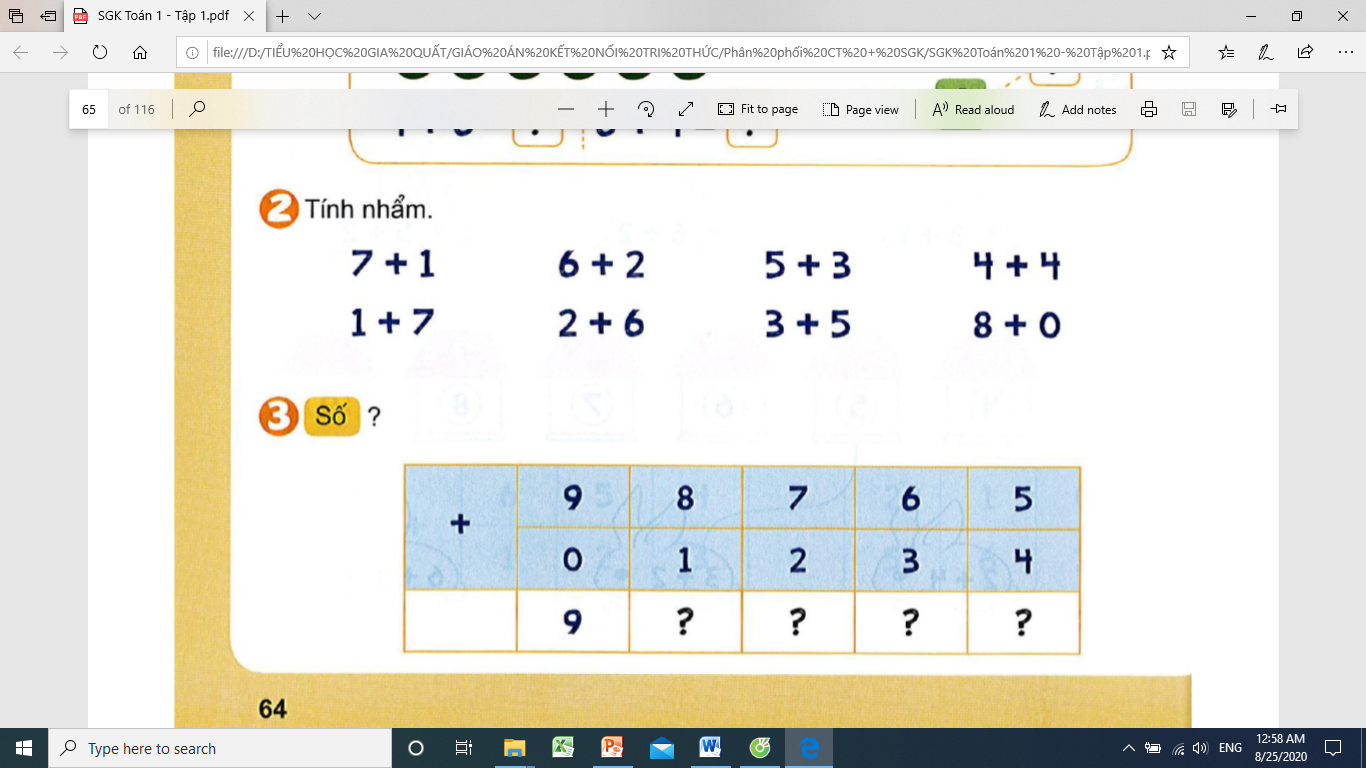 8
6 + 2 =
8
7 + 1 =
2 + 6 =
8
8
1 + 7 =
5 + 3 =
8
4 + 4 =
8
3 + 5 =
8
8 + 0 =
8
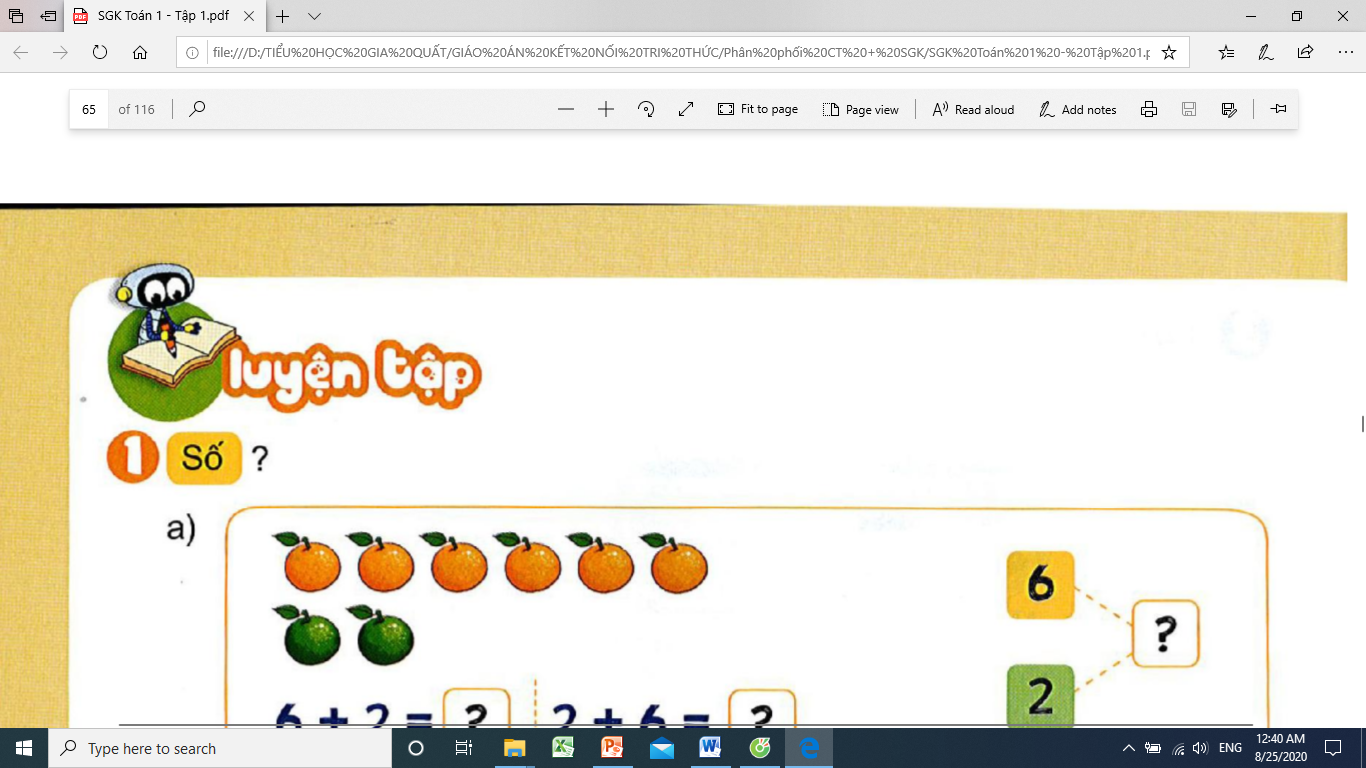 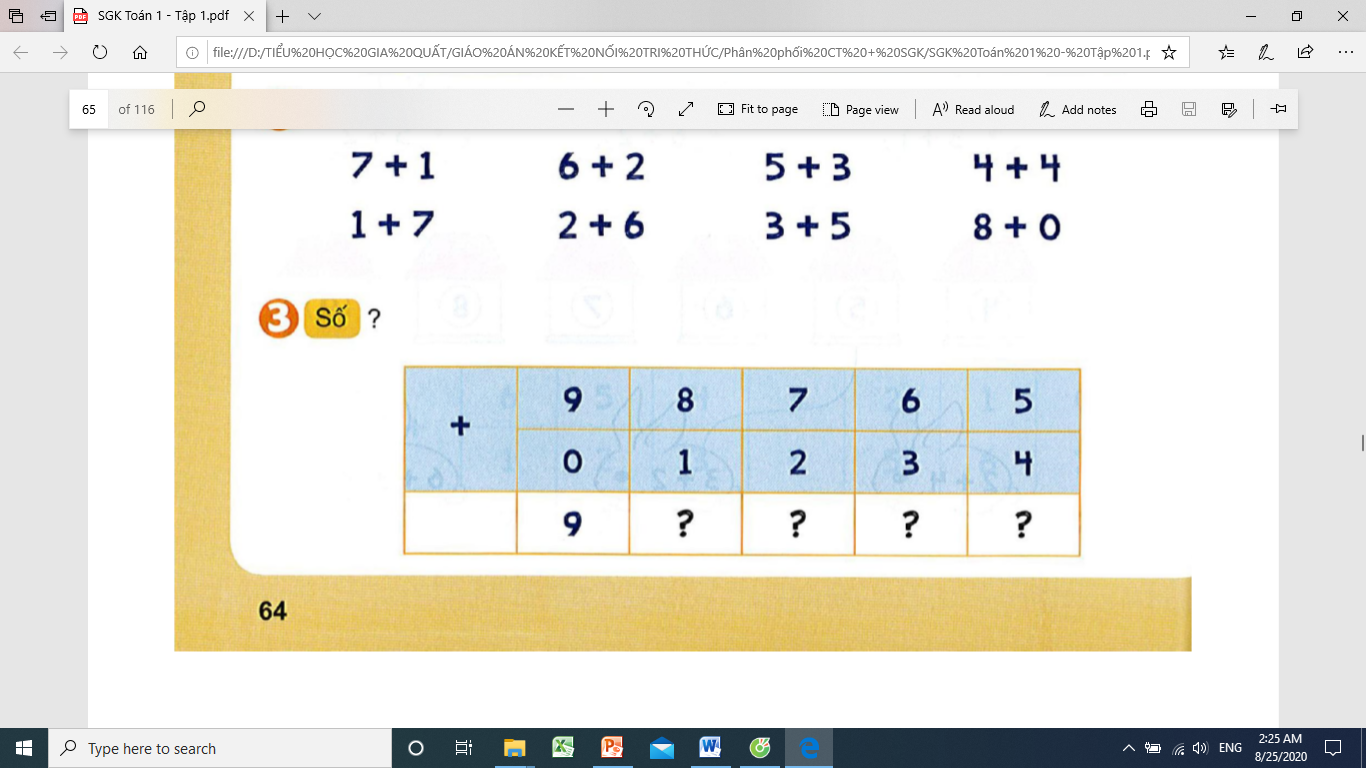 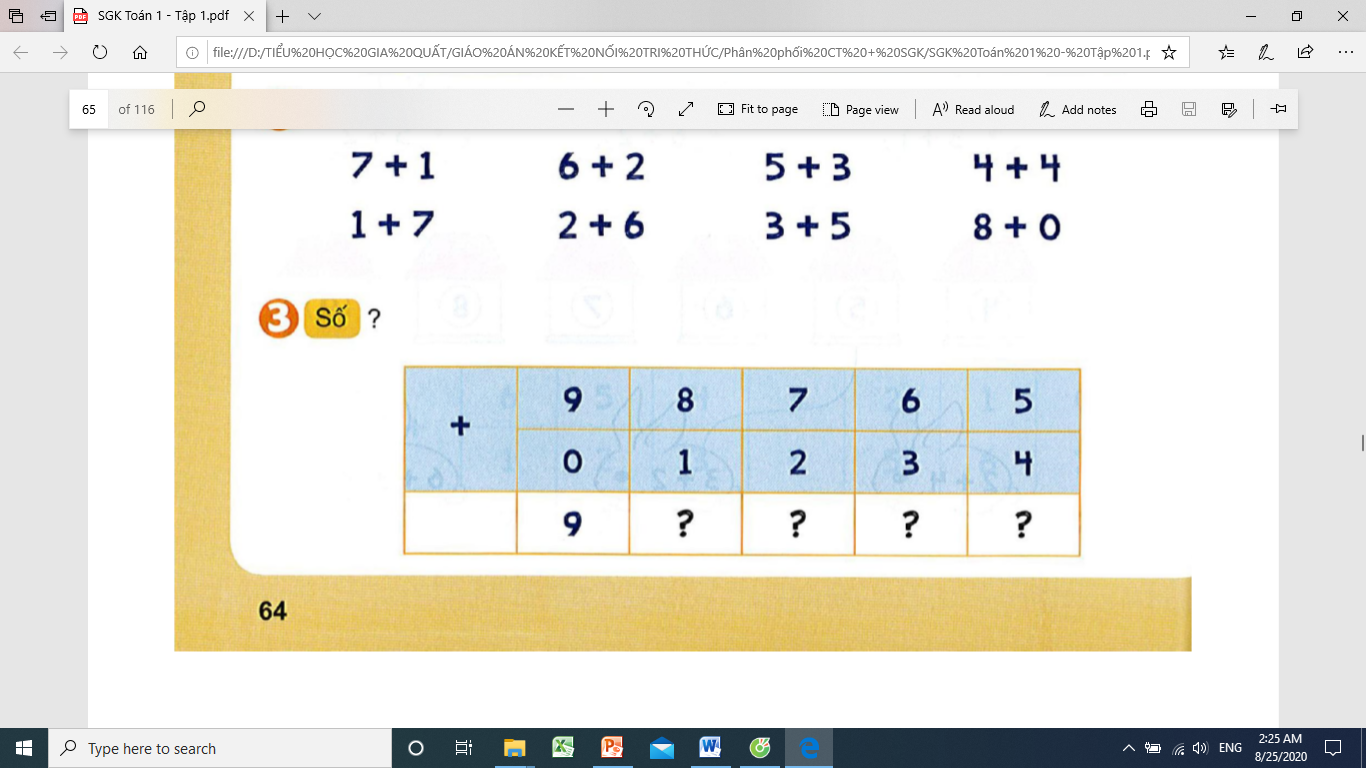 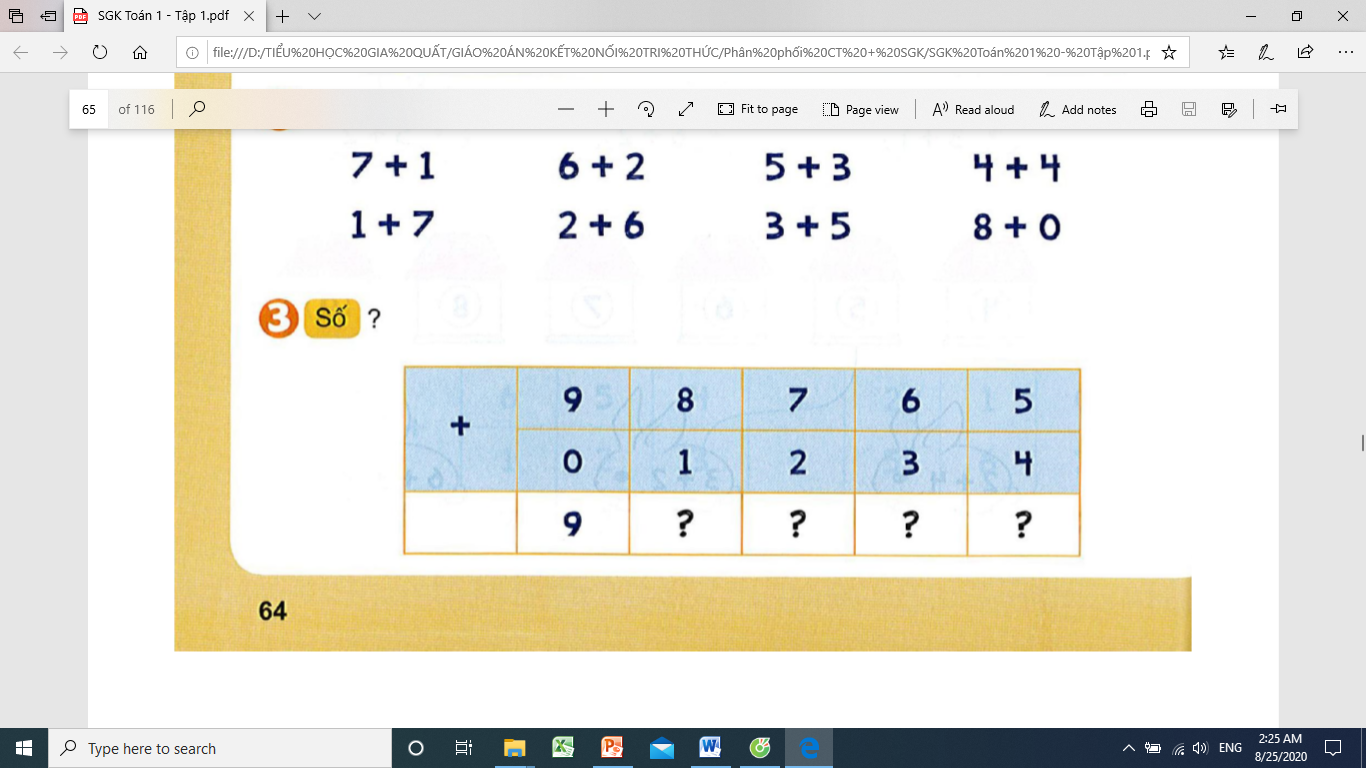 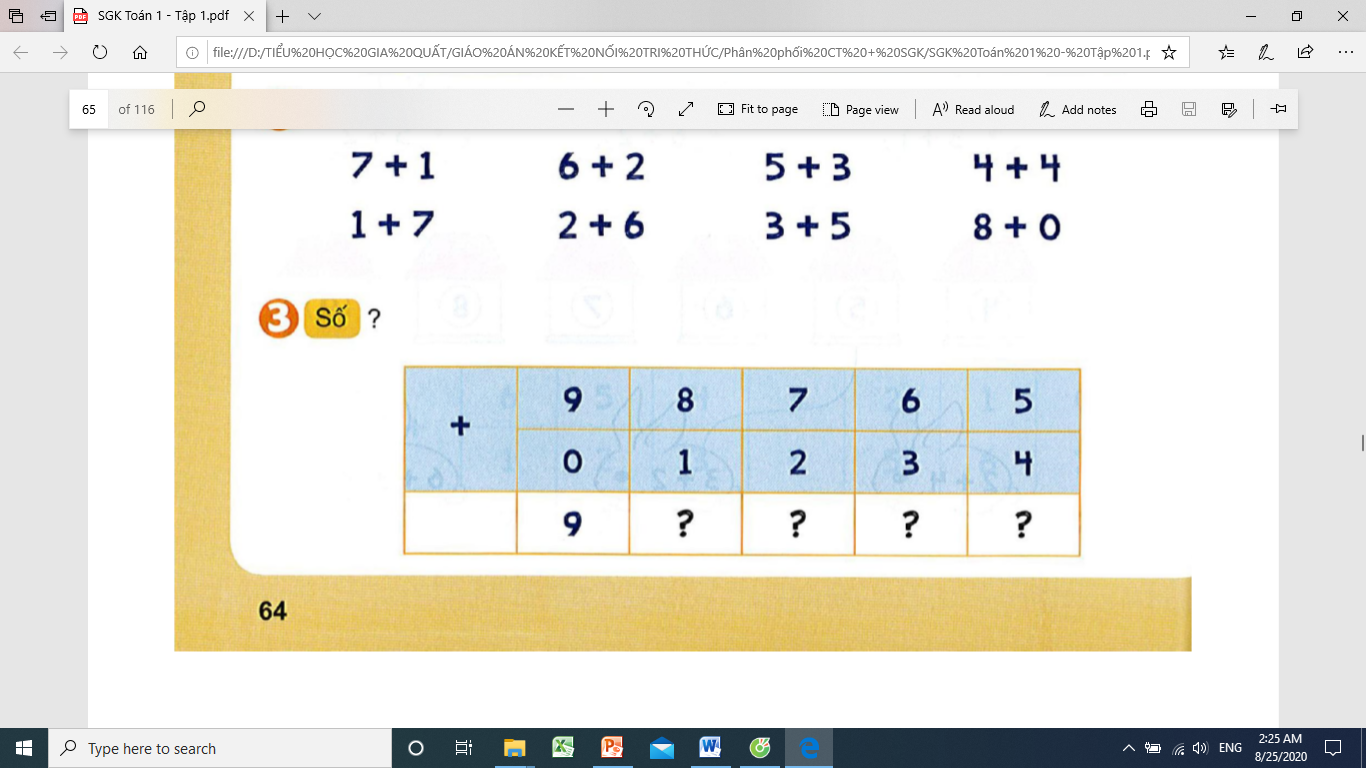 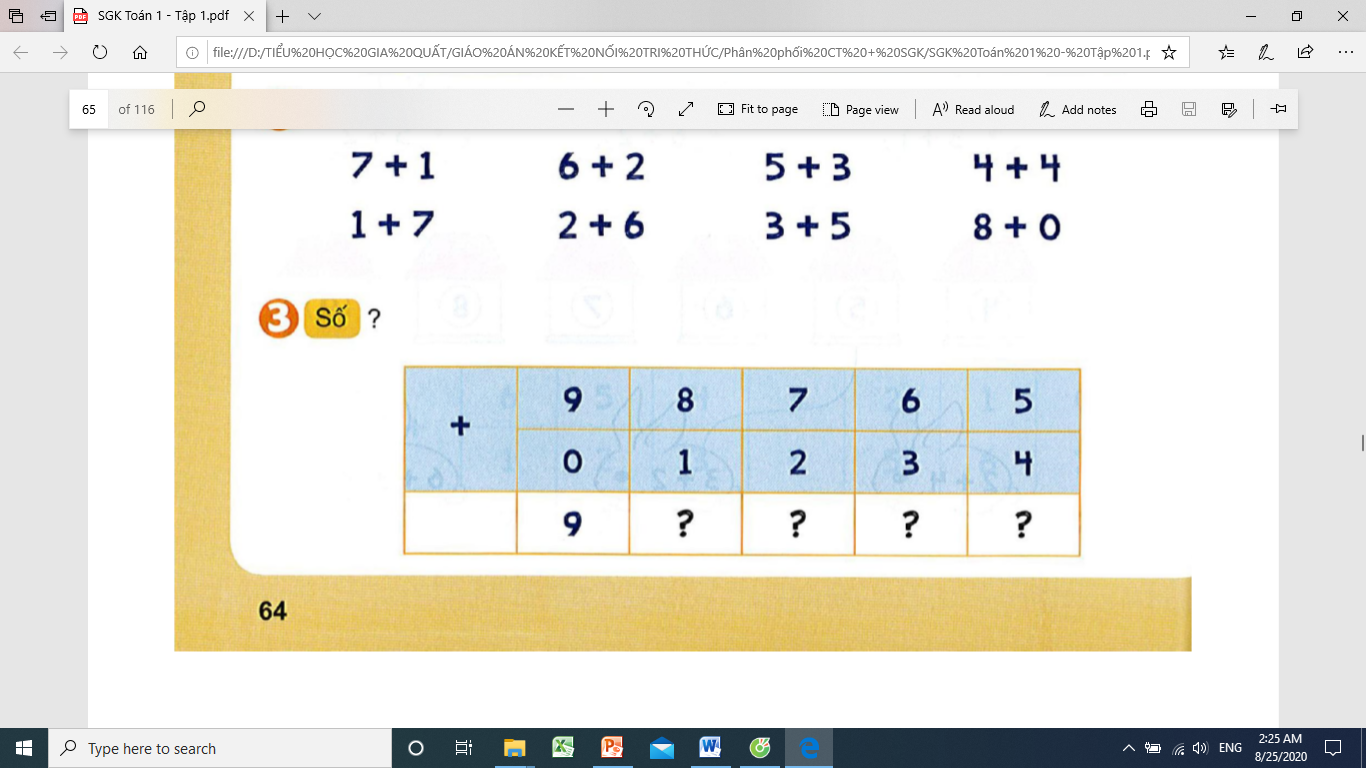 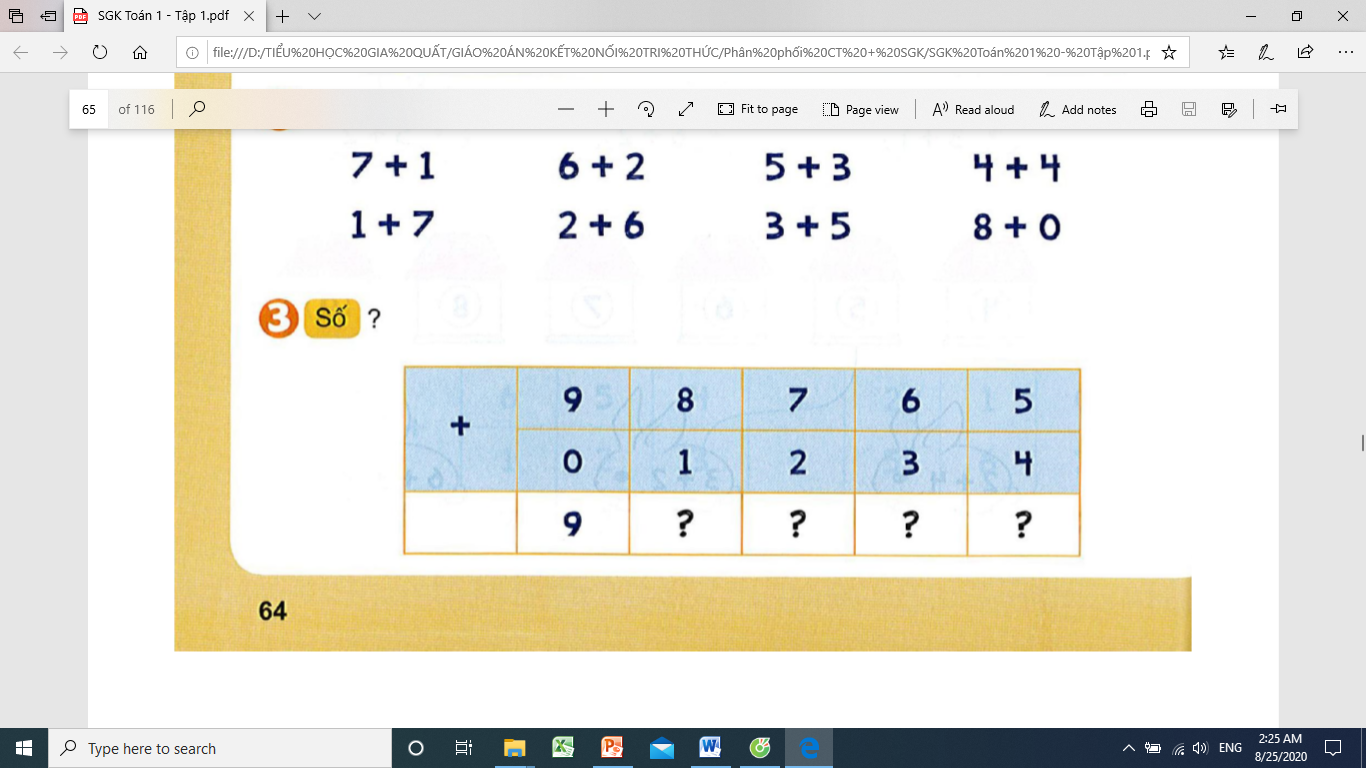 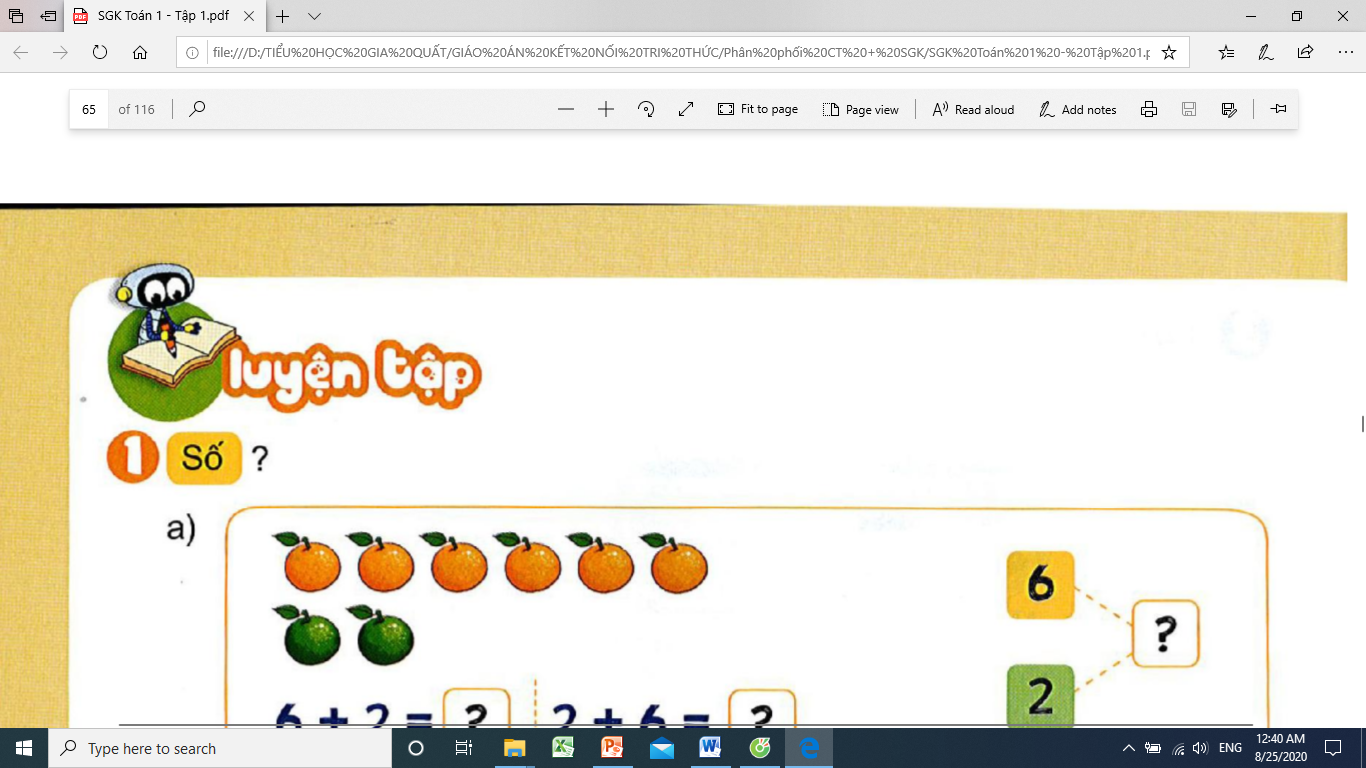 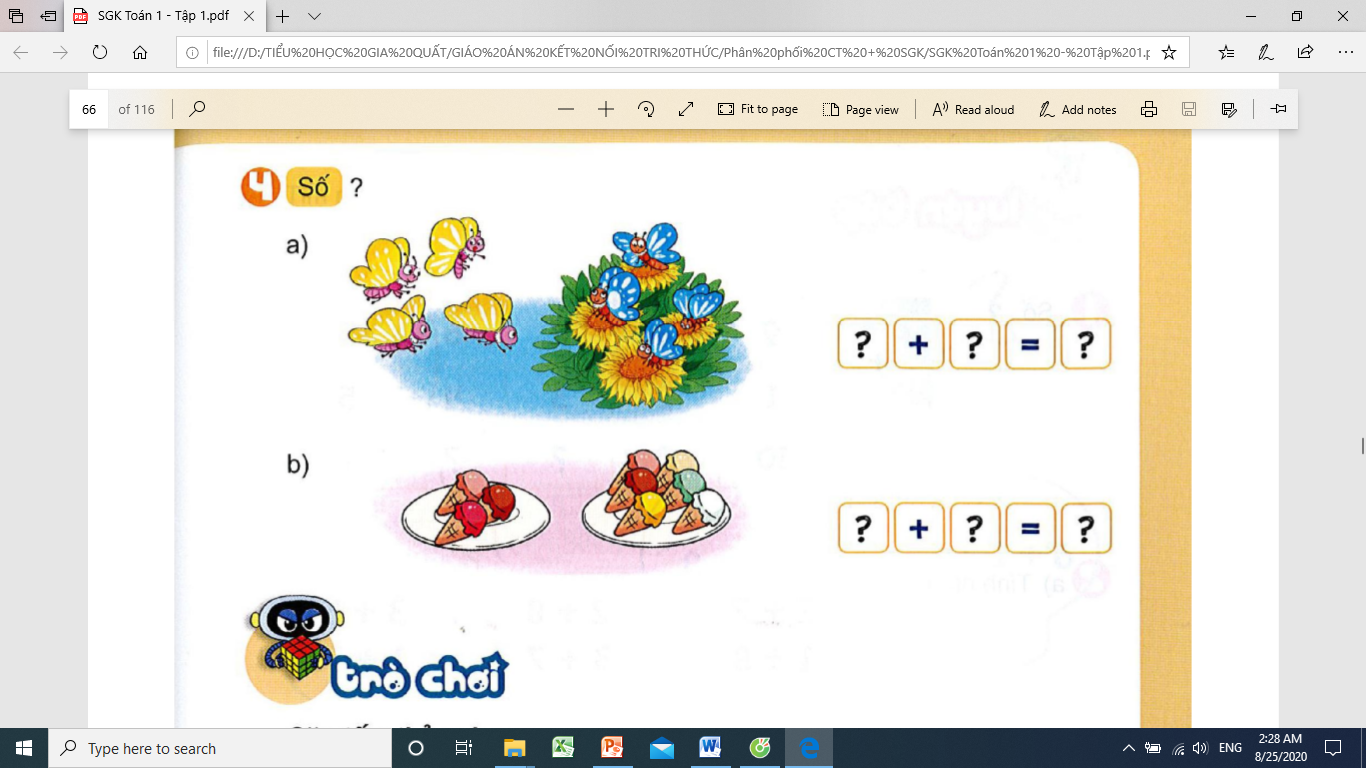 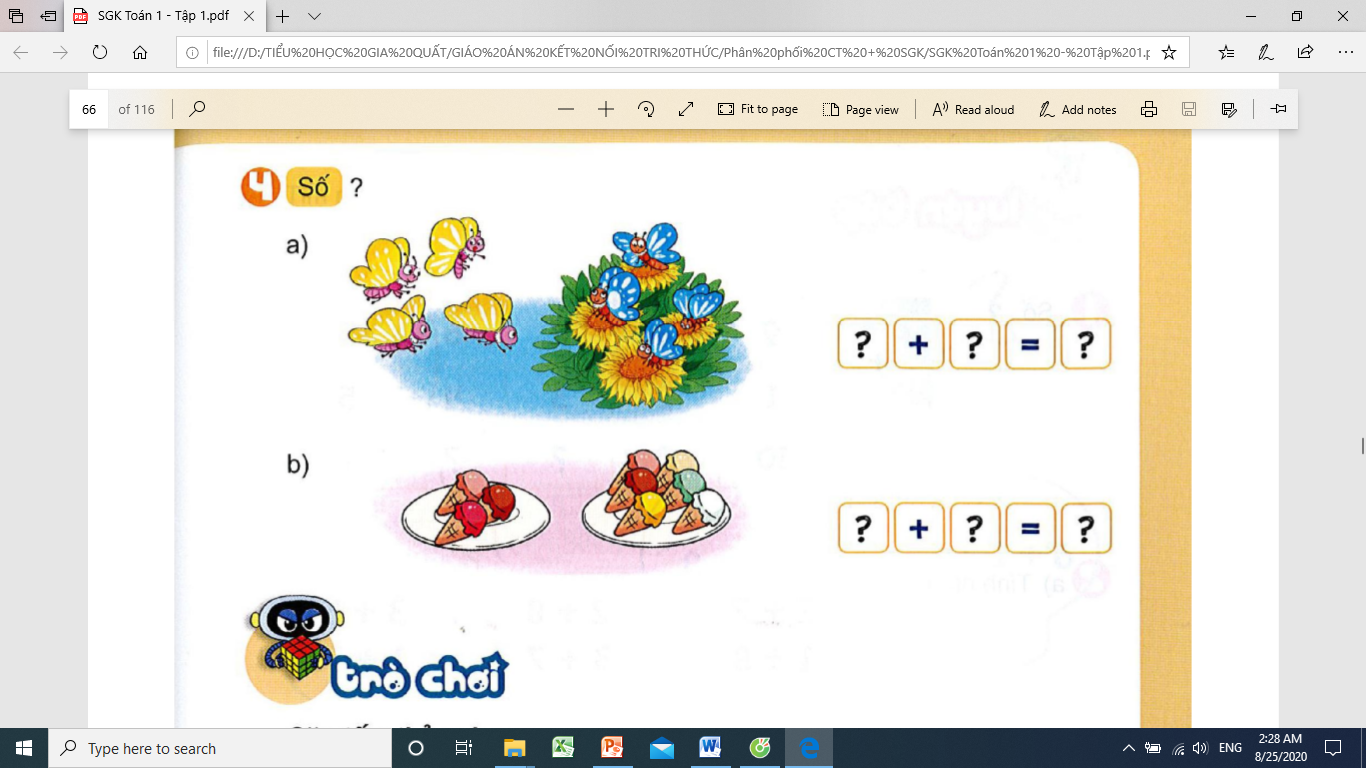 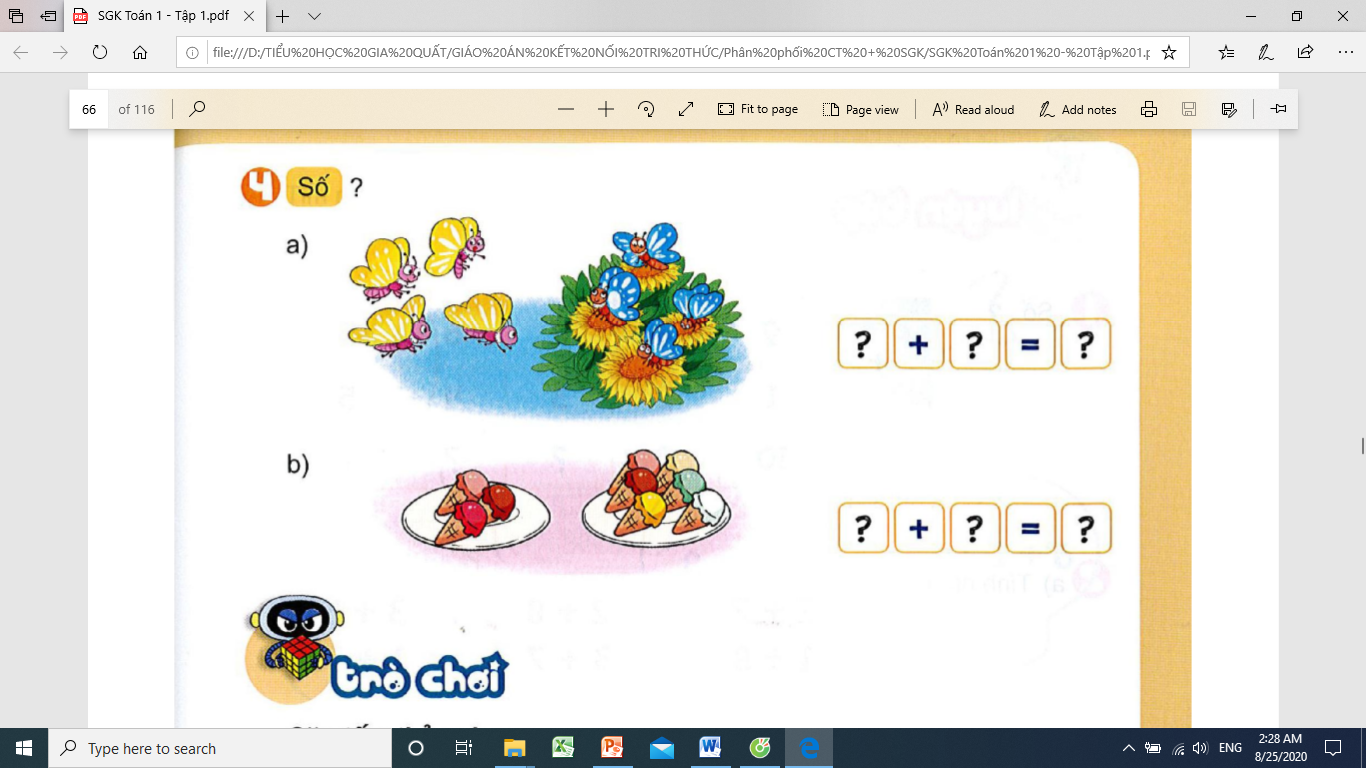 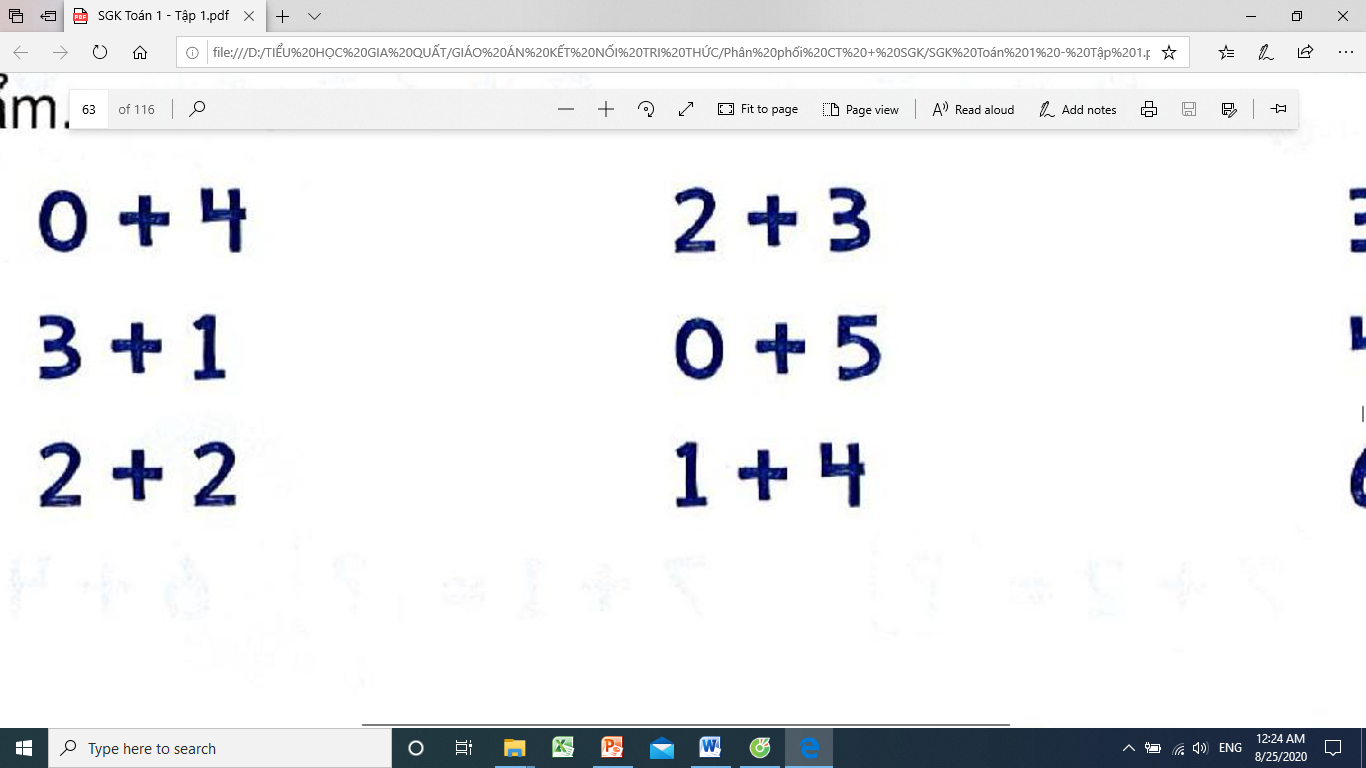 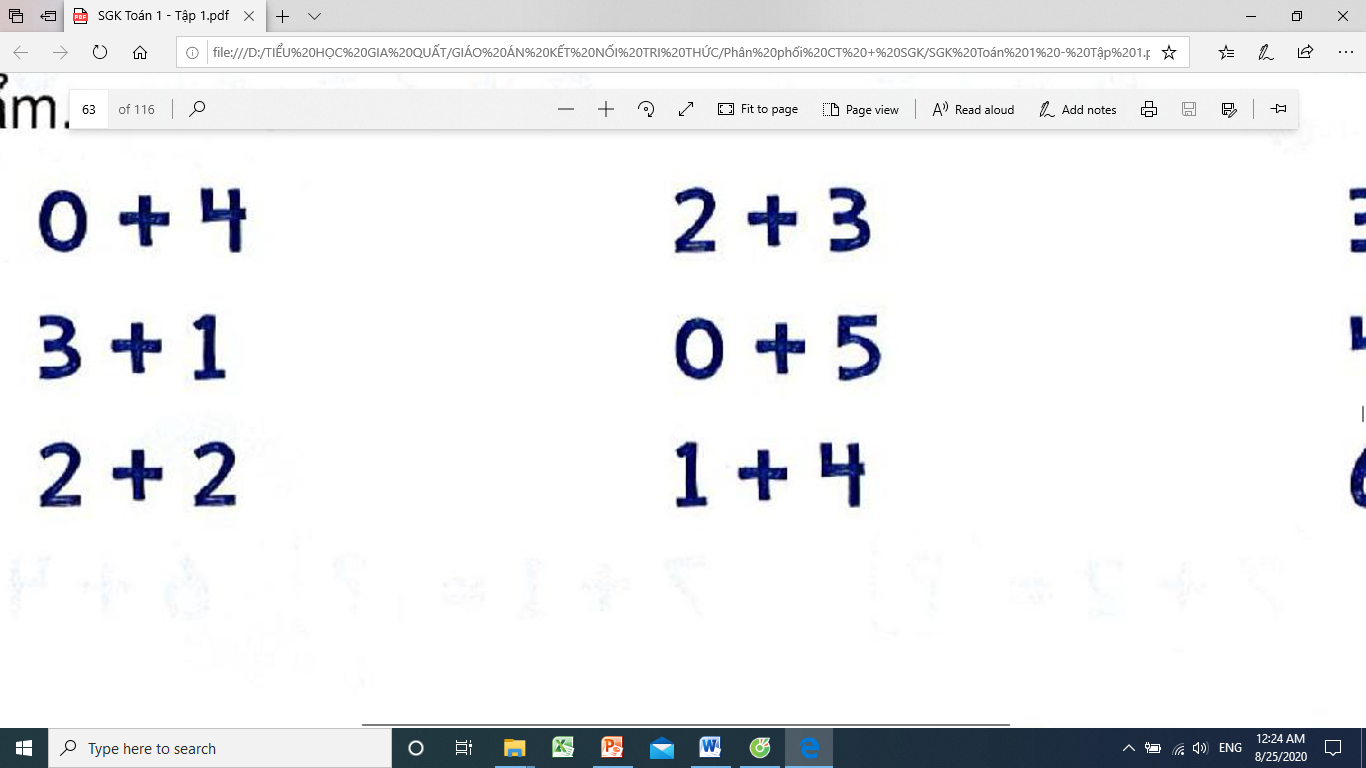 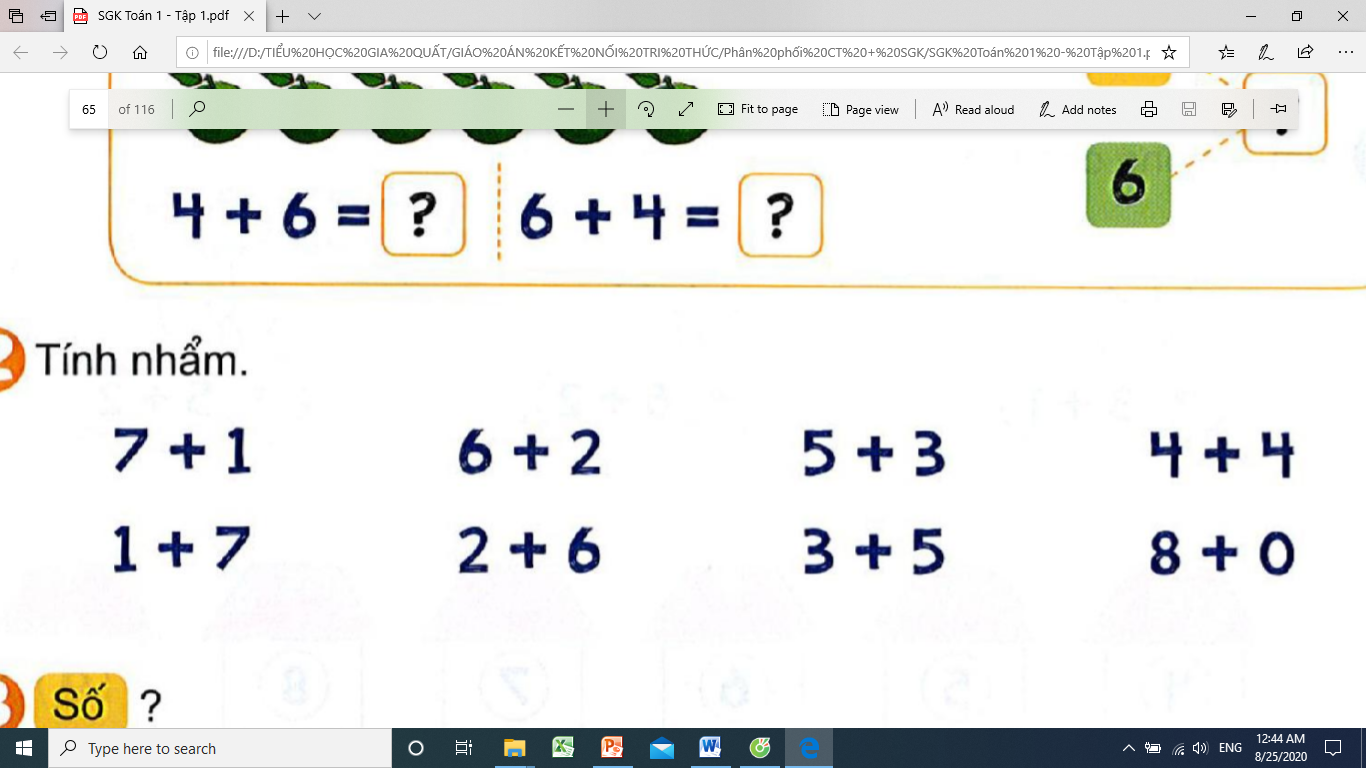 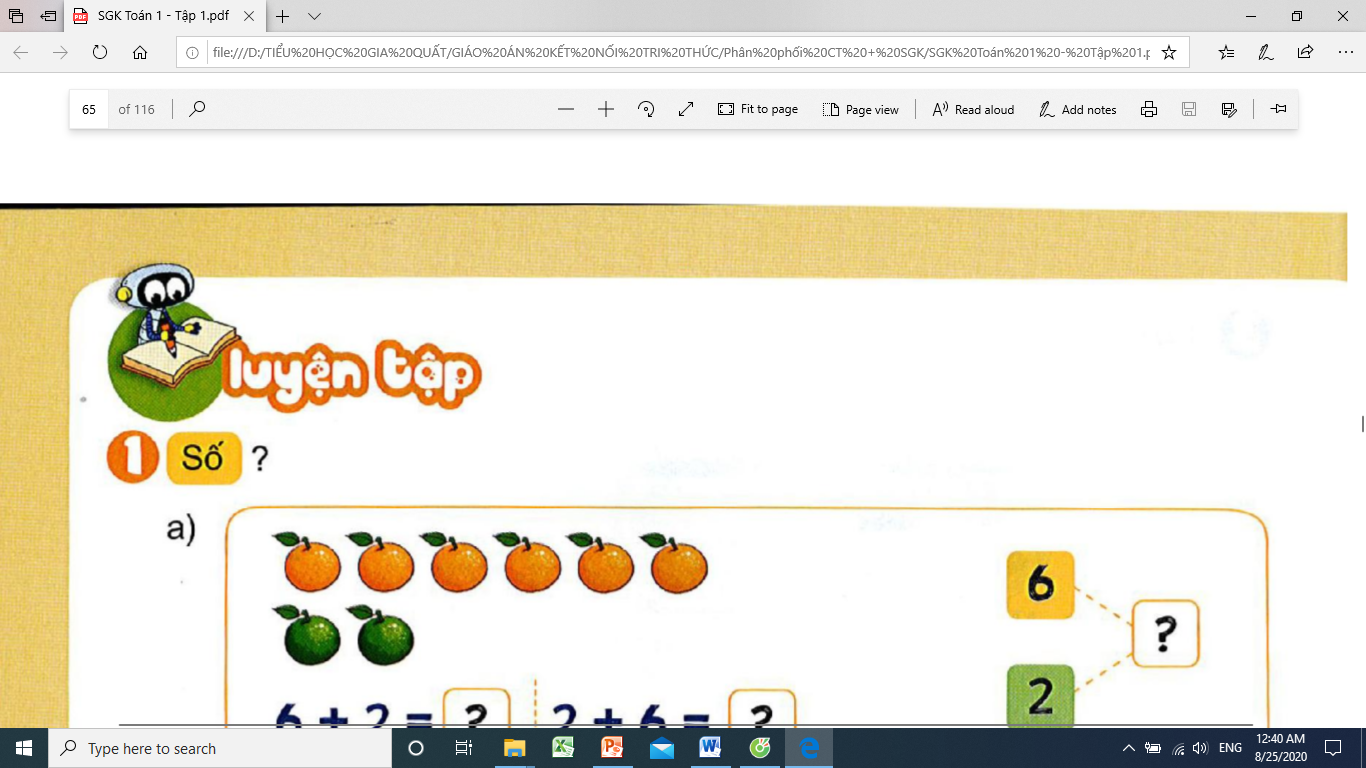 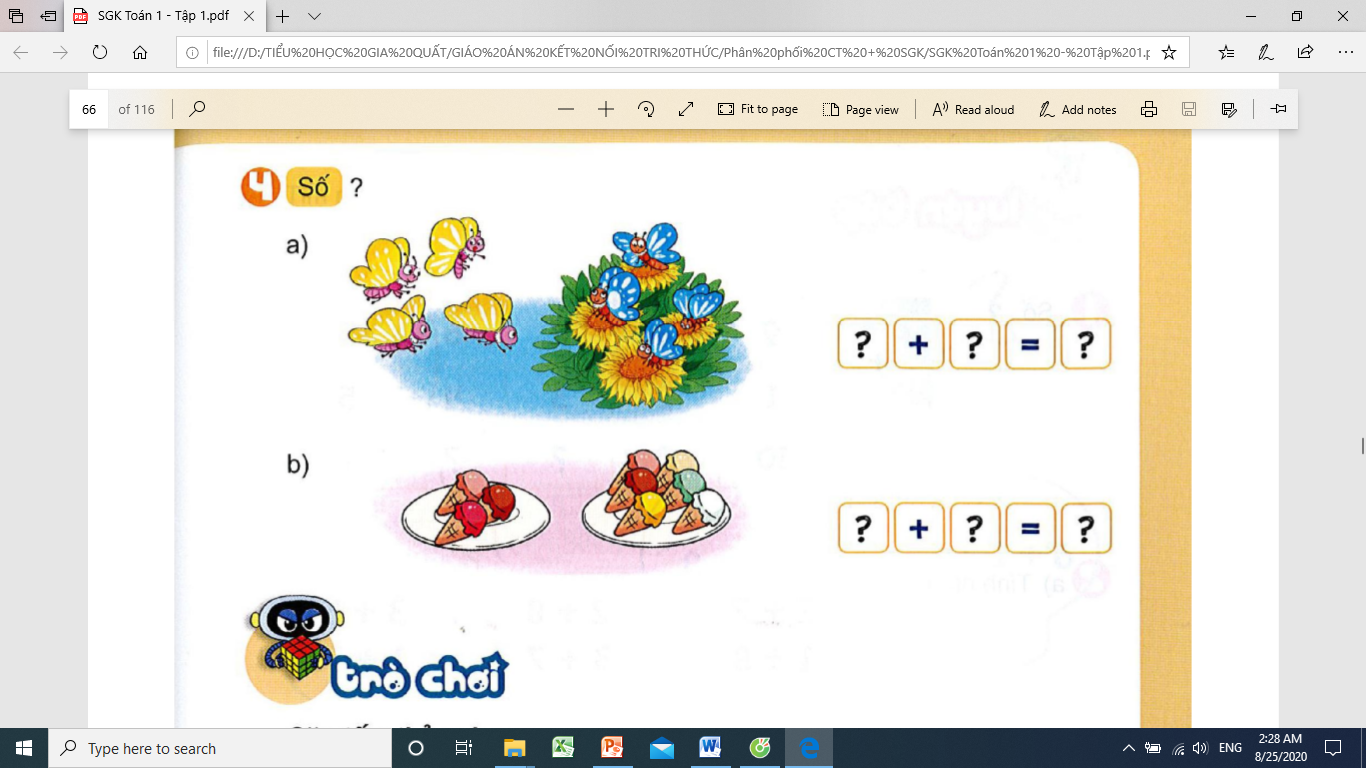 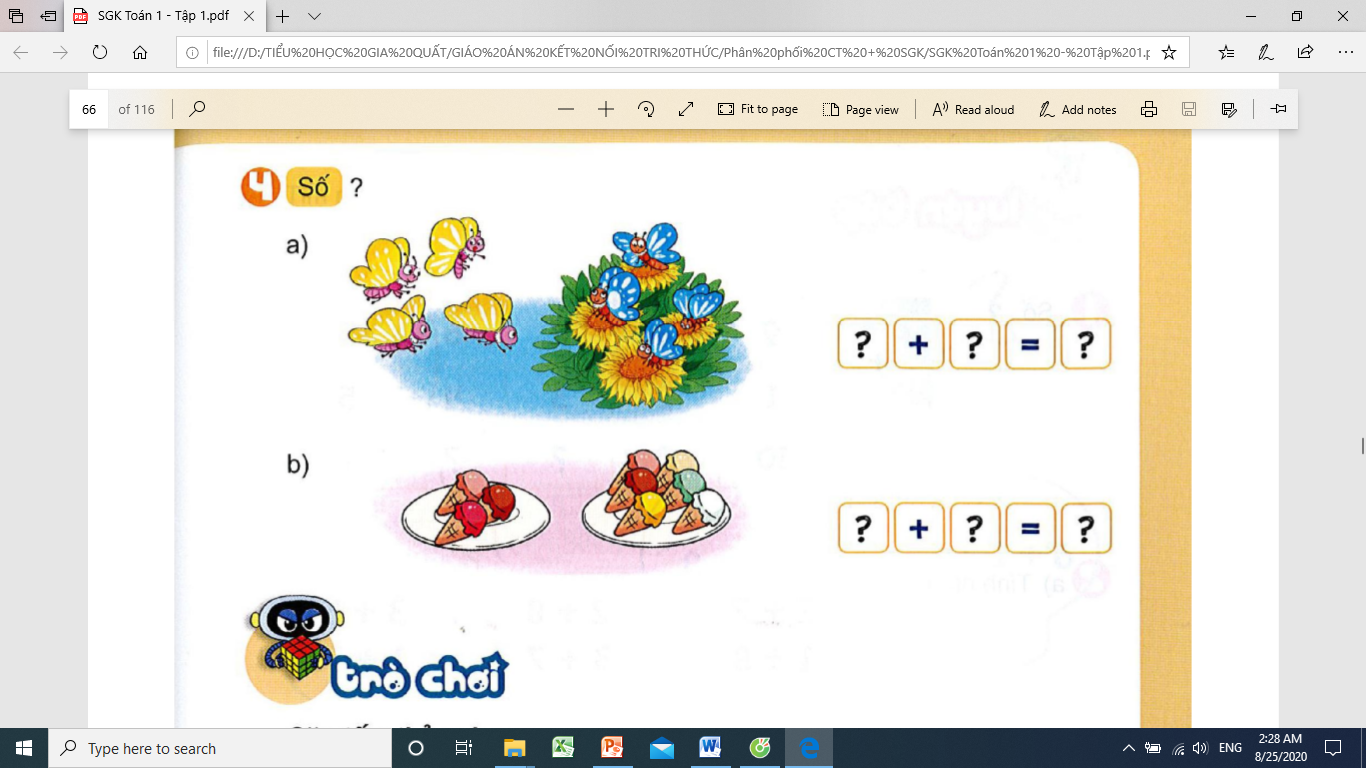 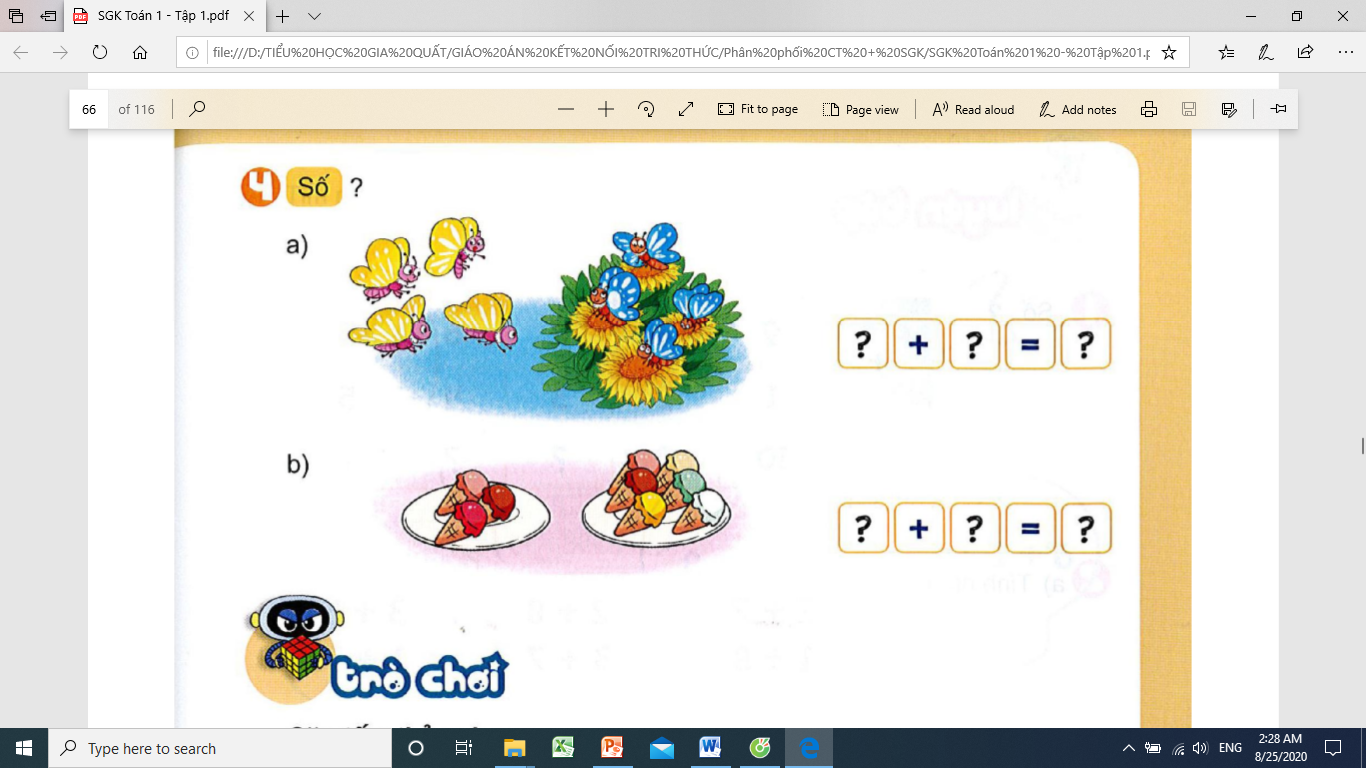 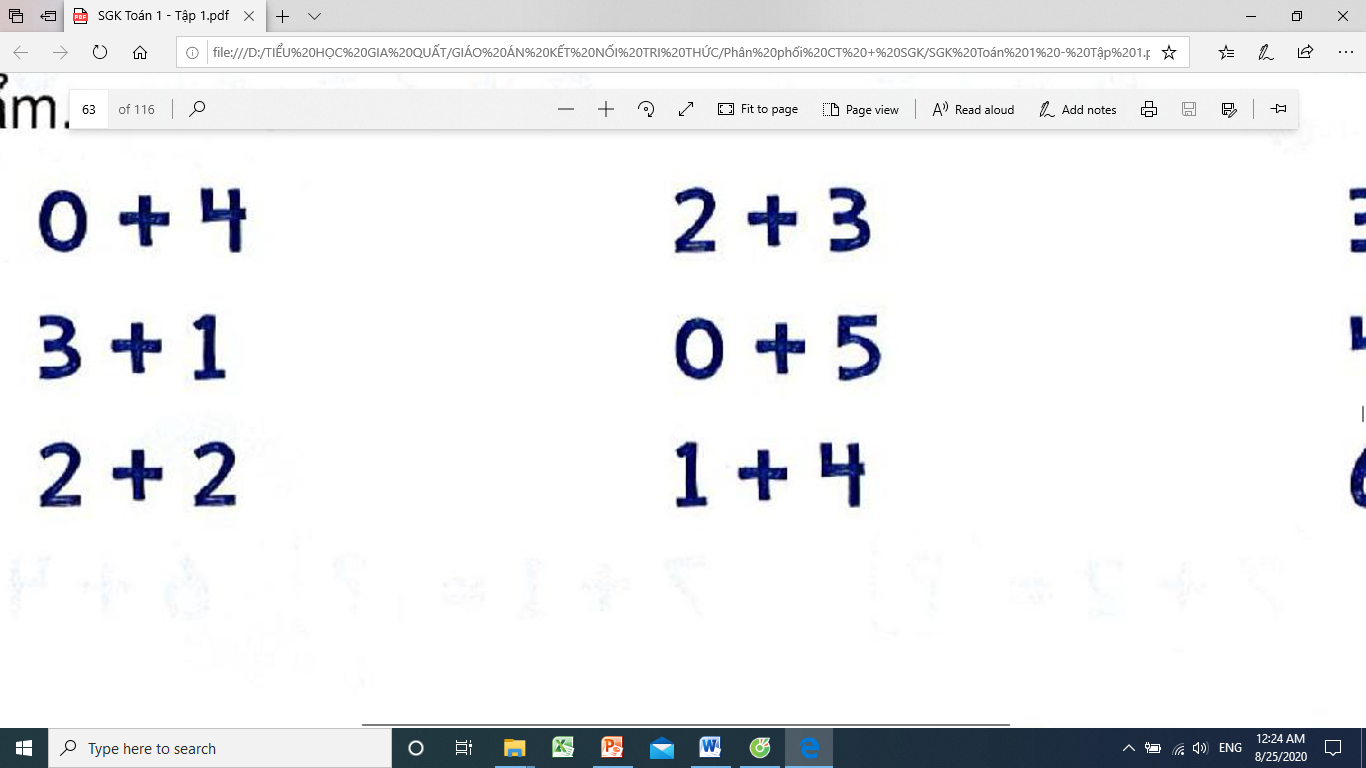 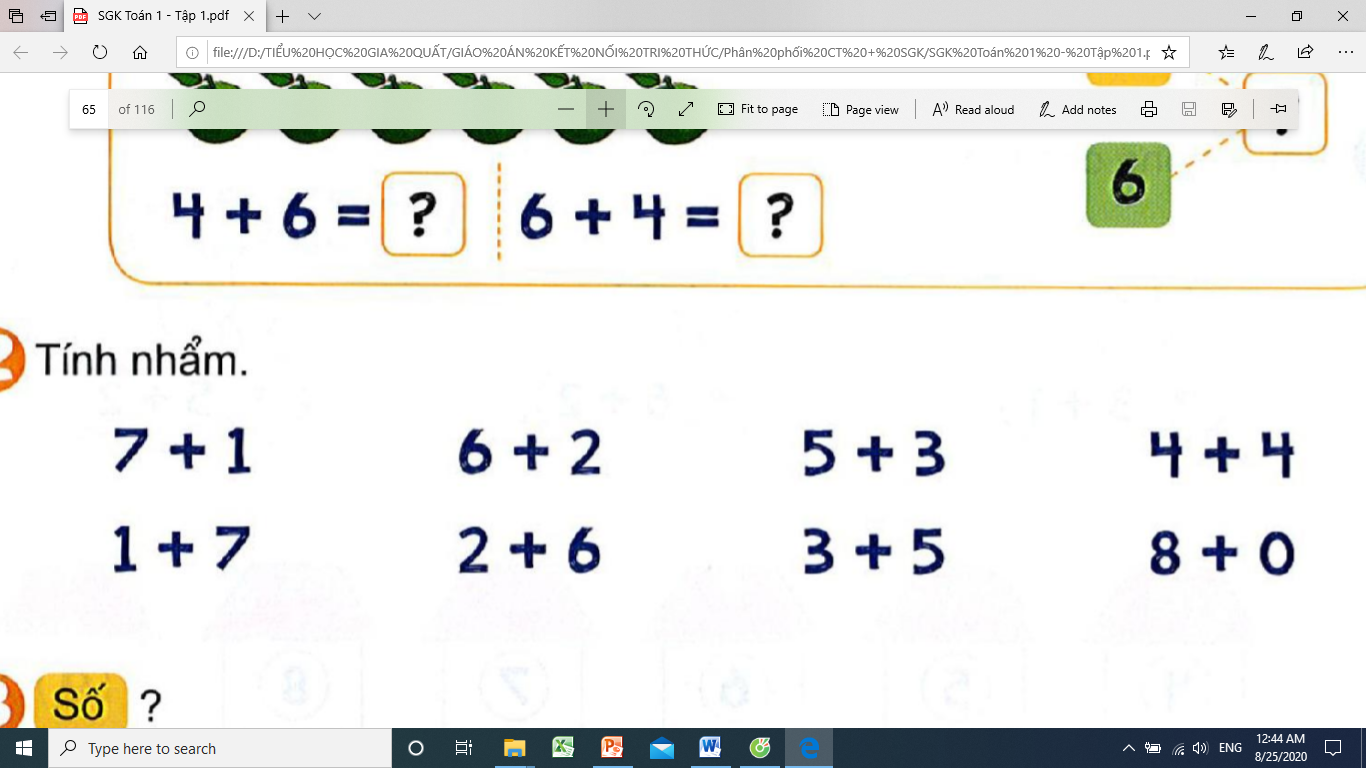 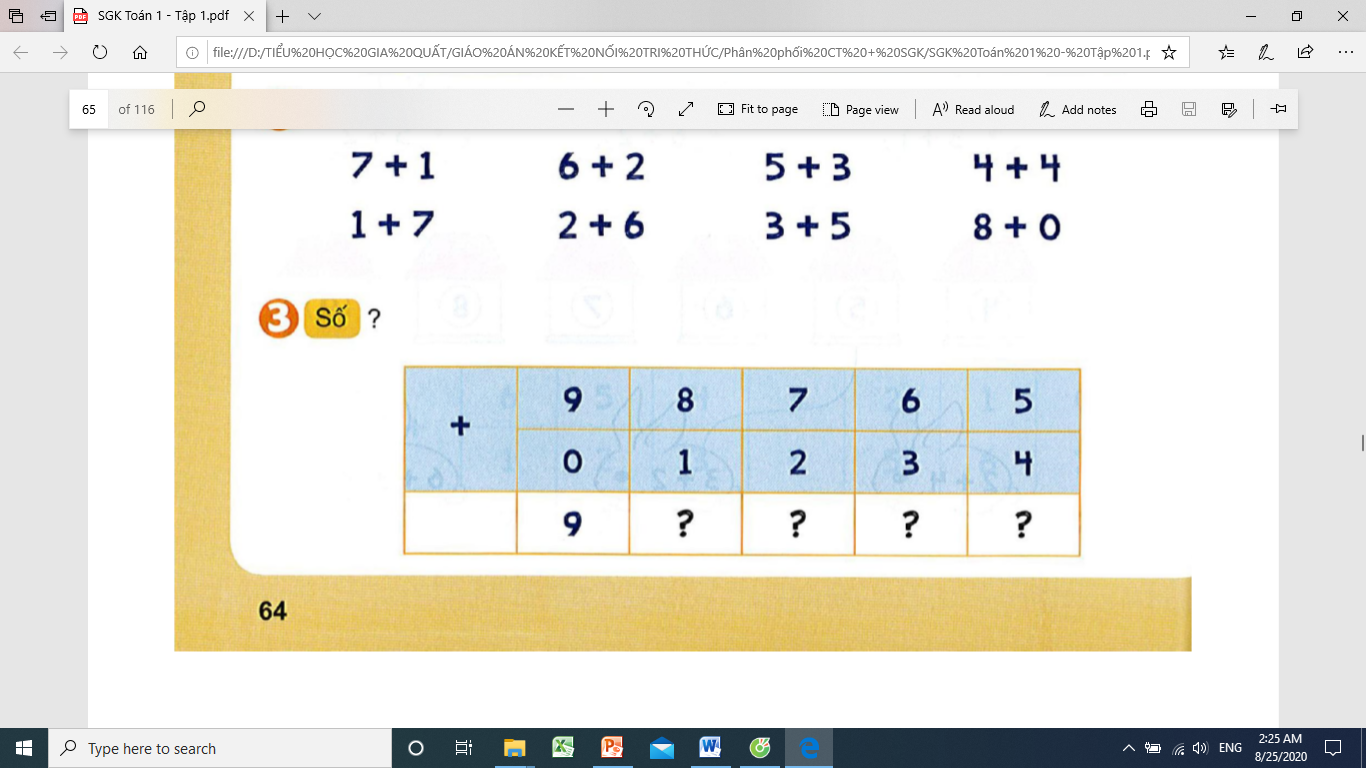 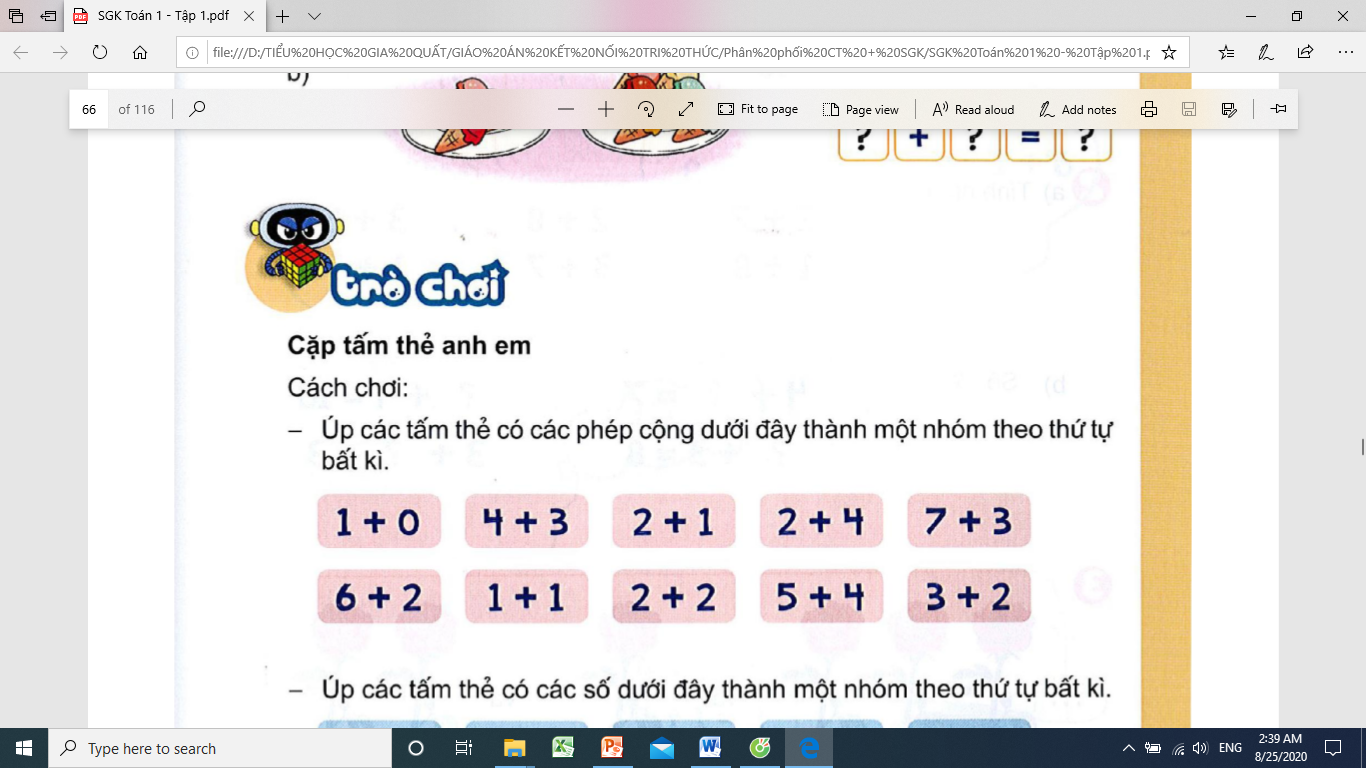 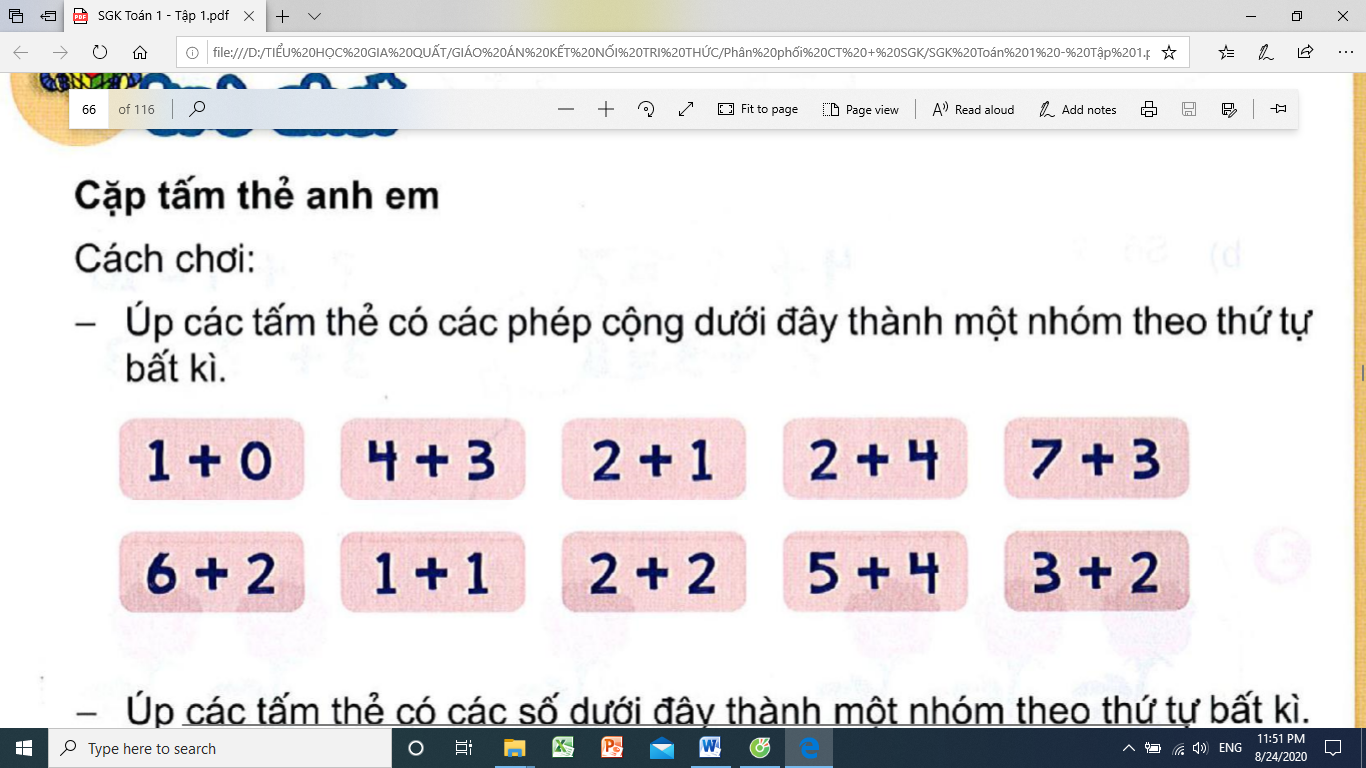 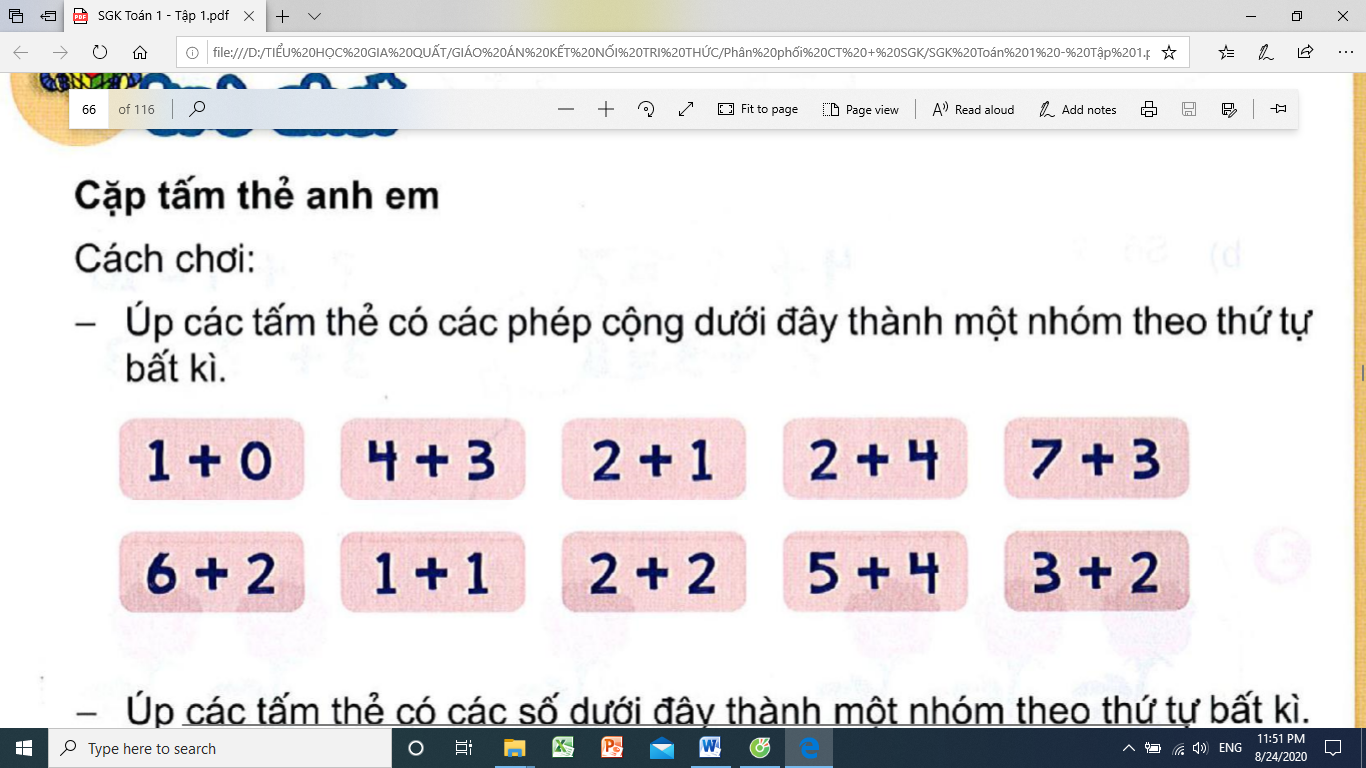 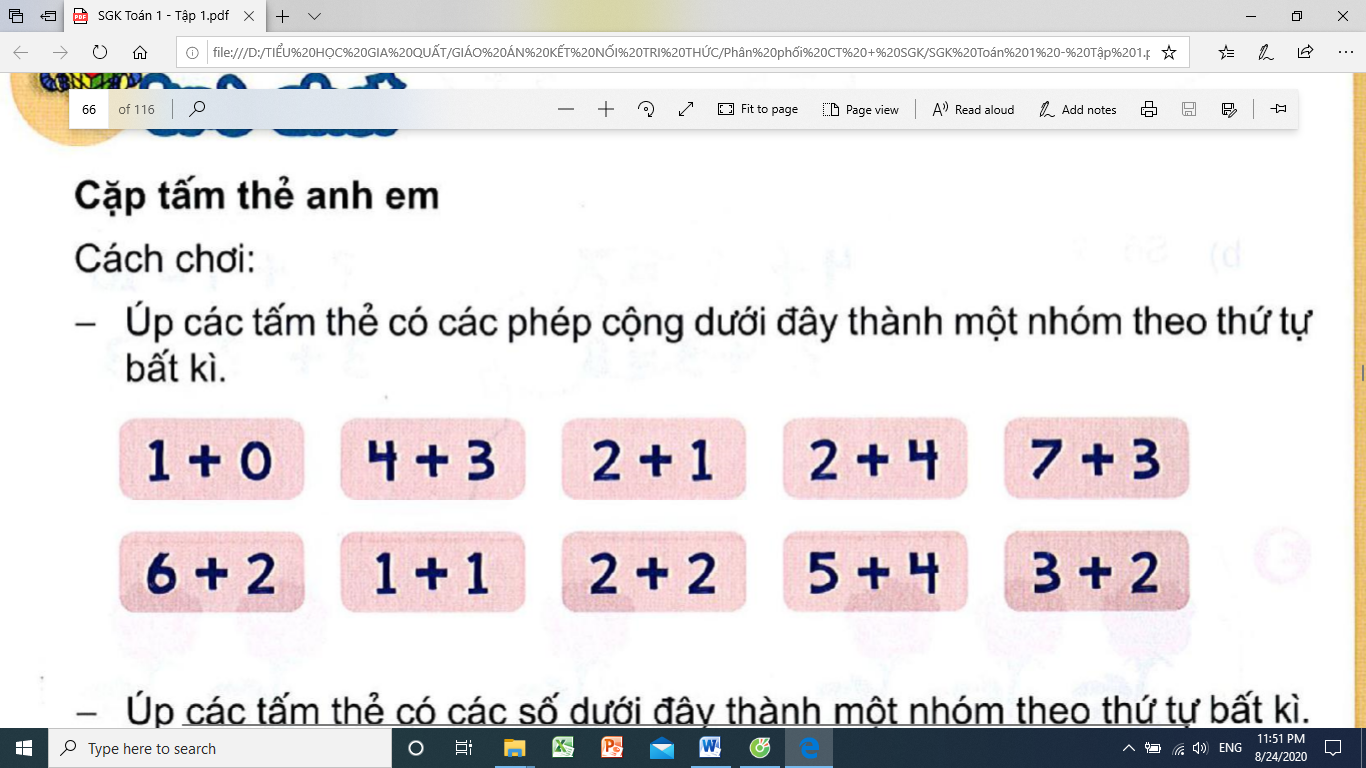 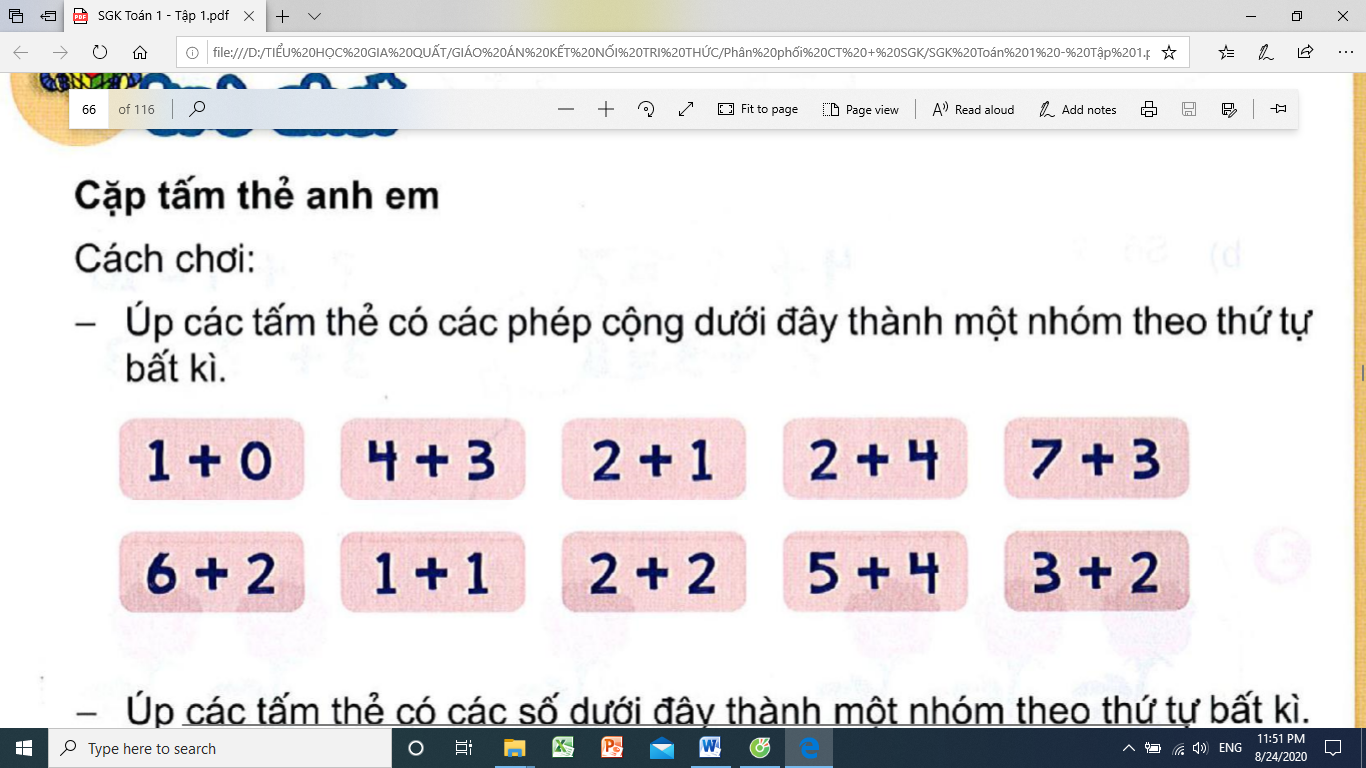 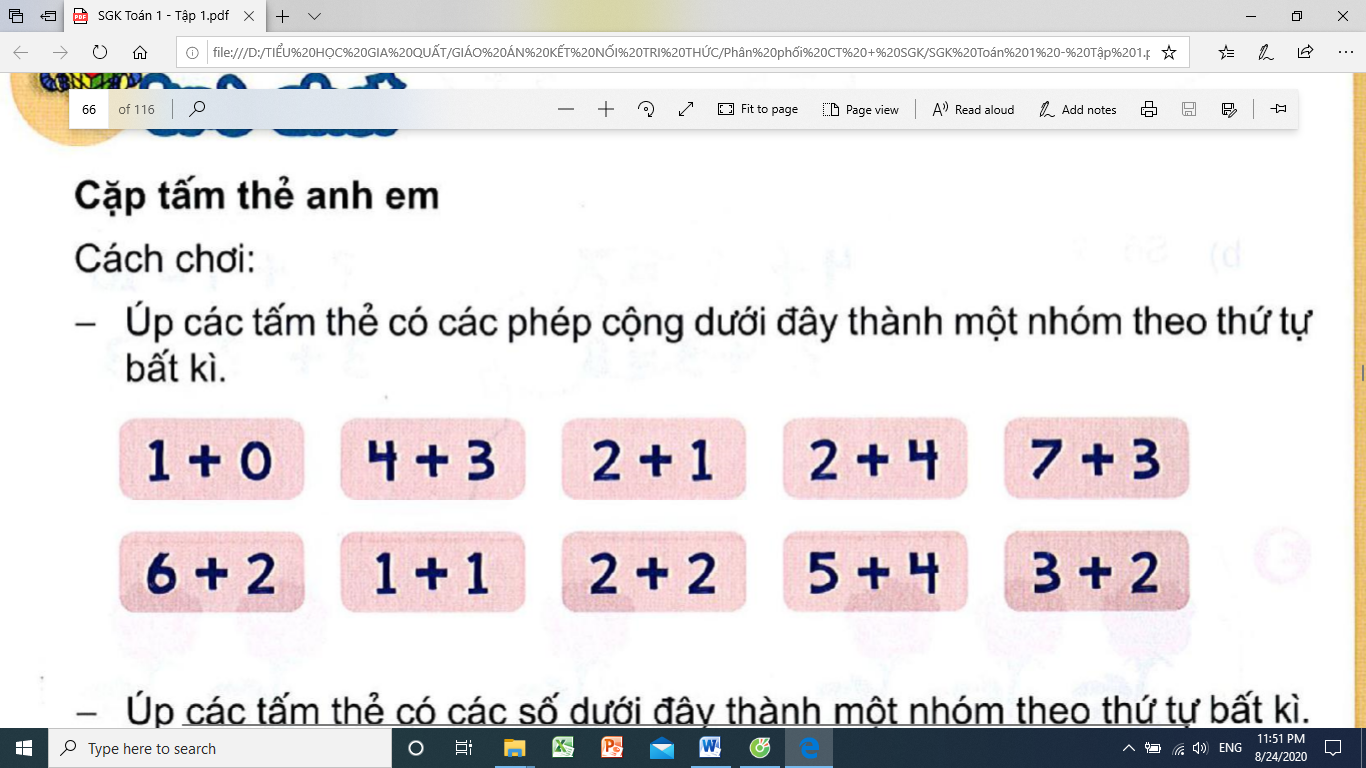 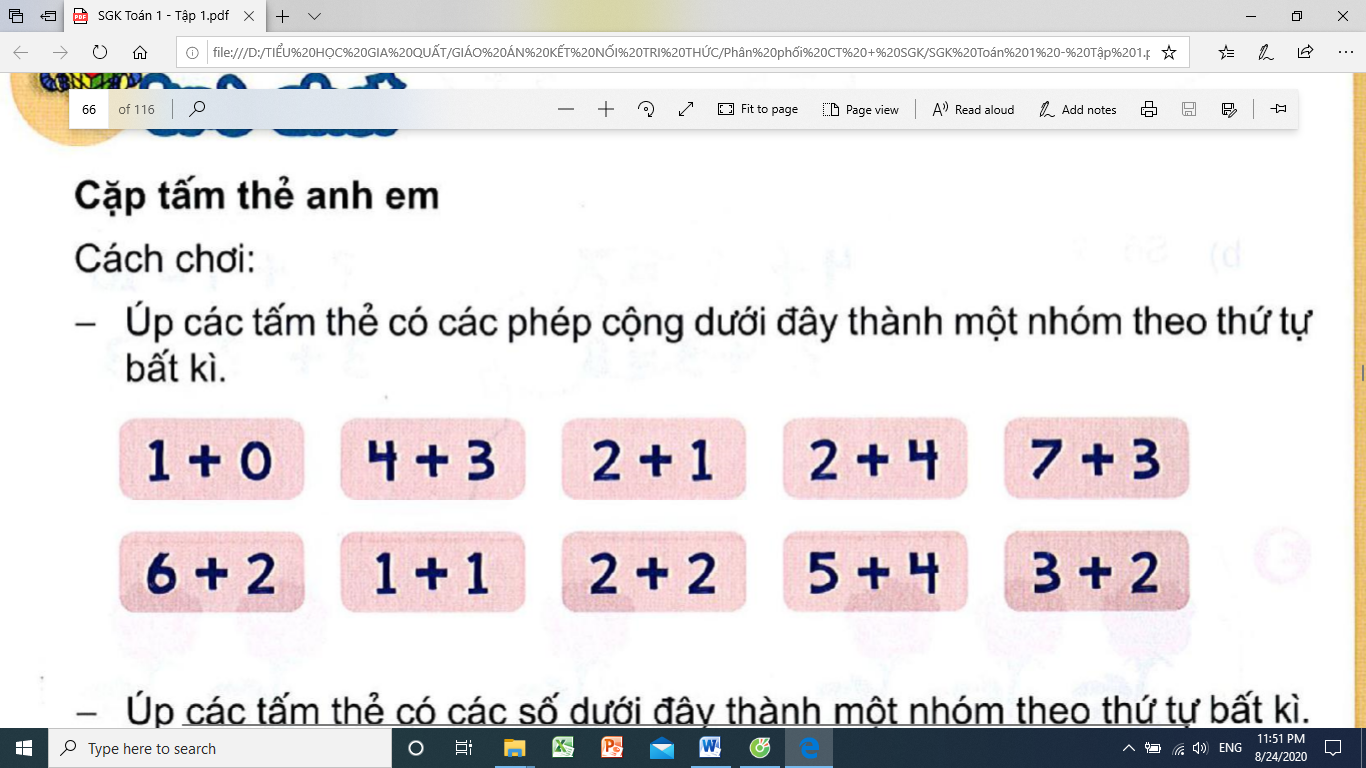 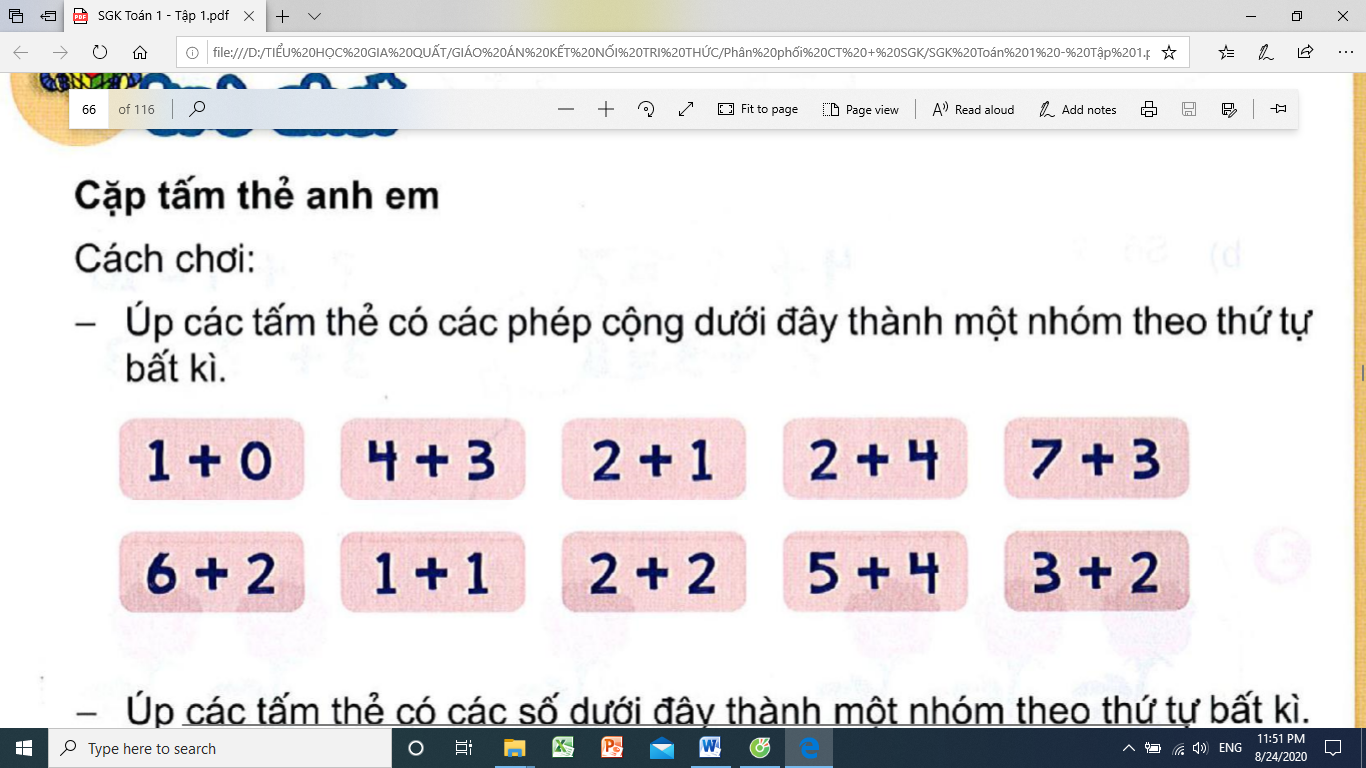 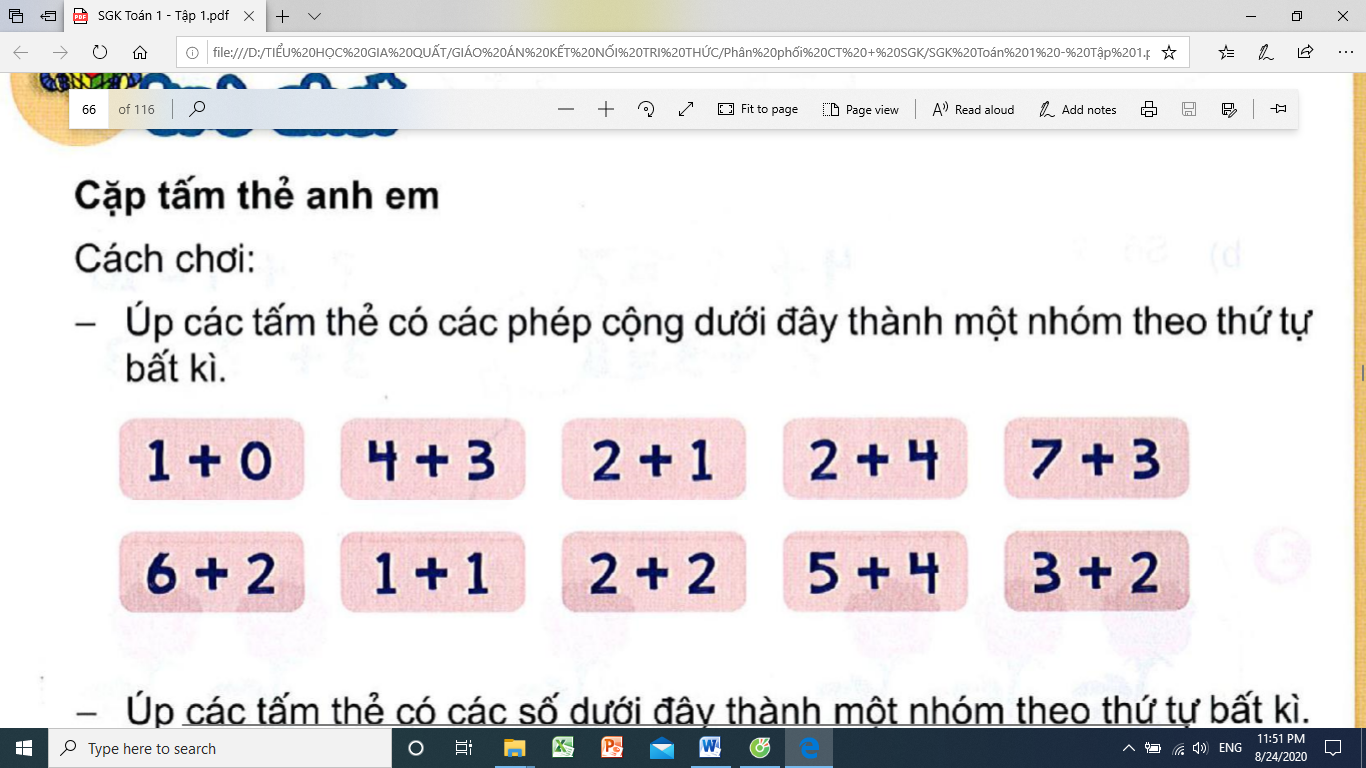 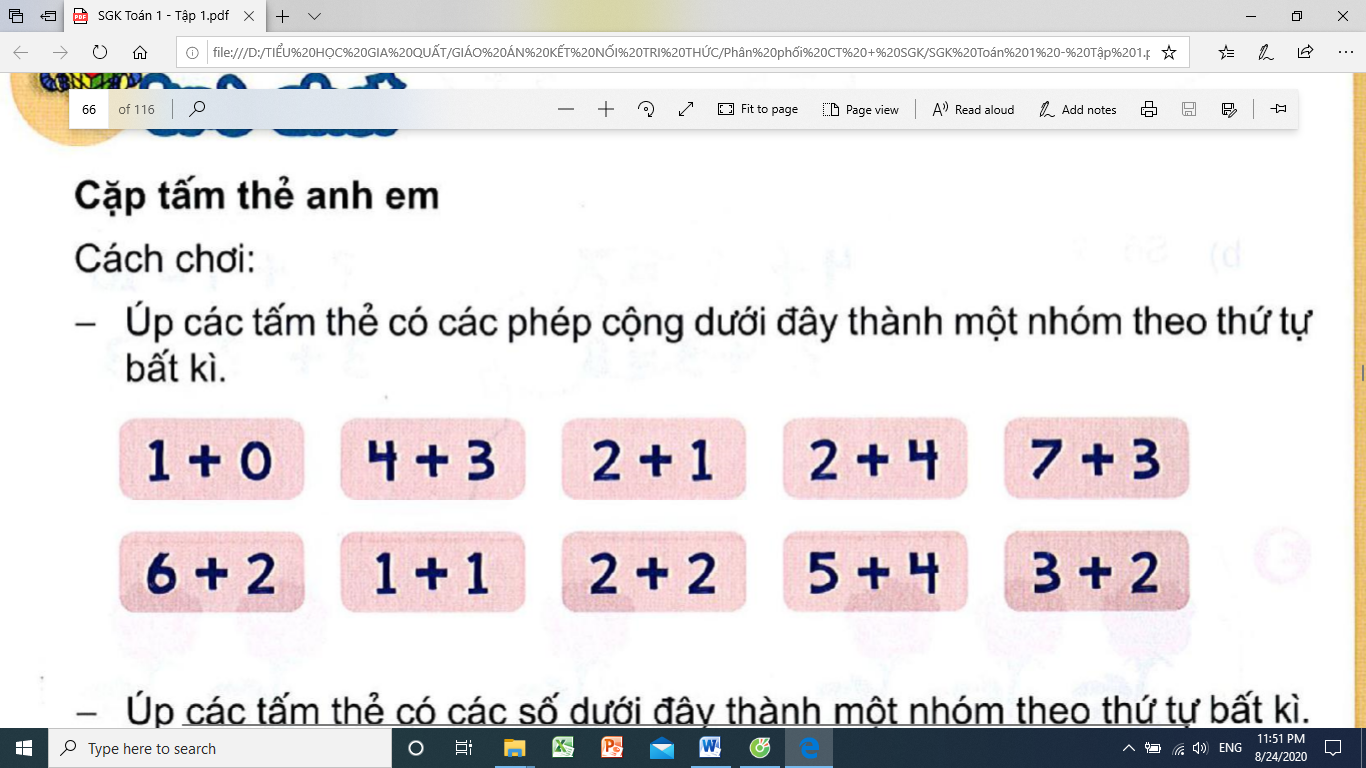 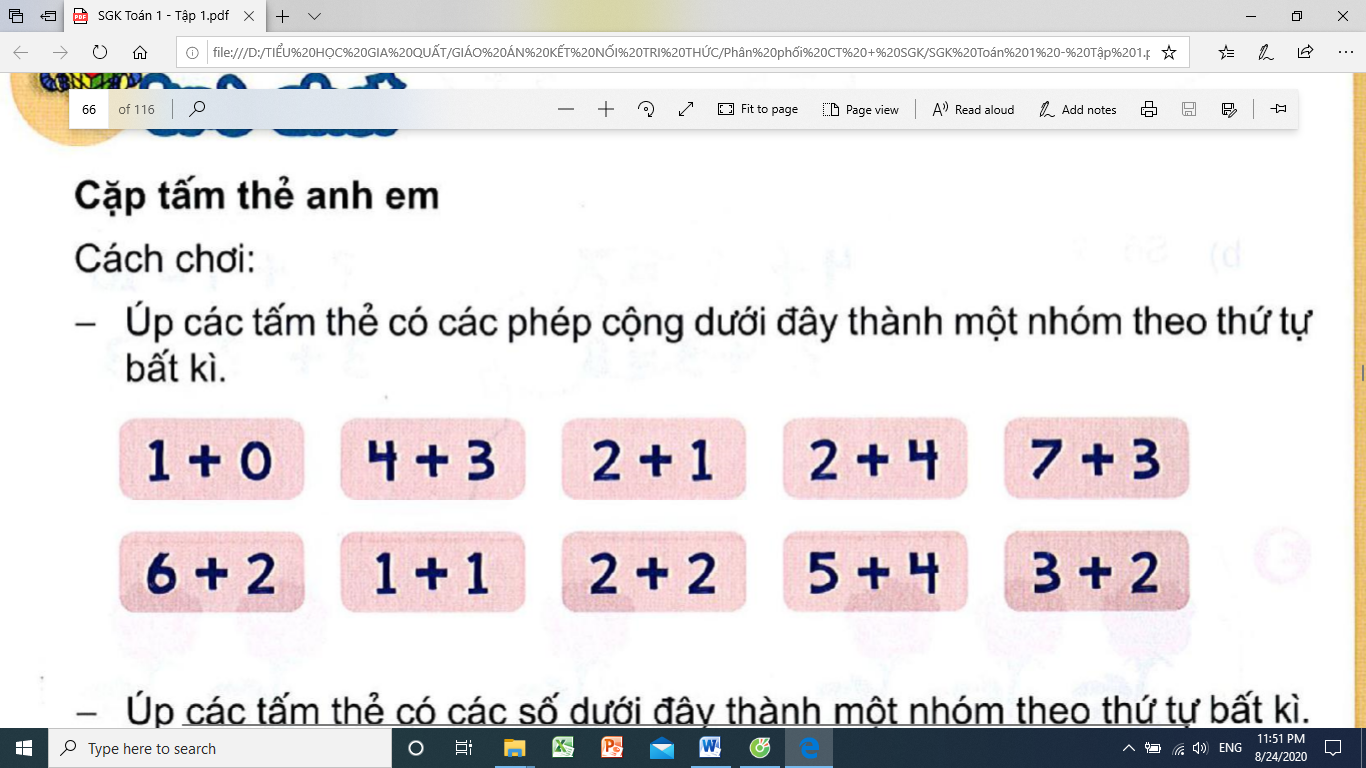 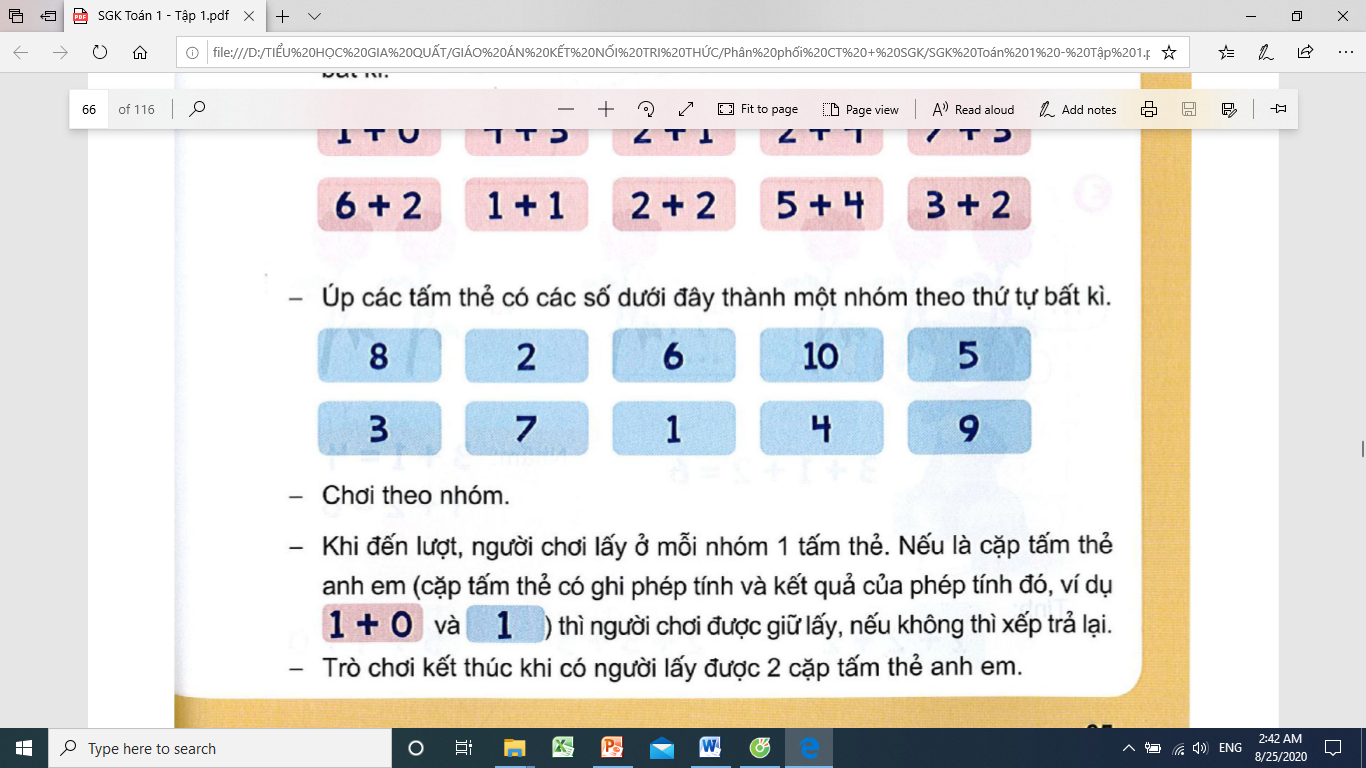 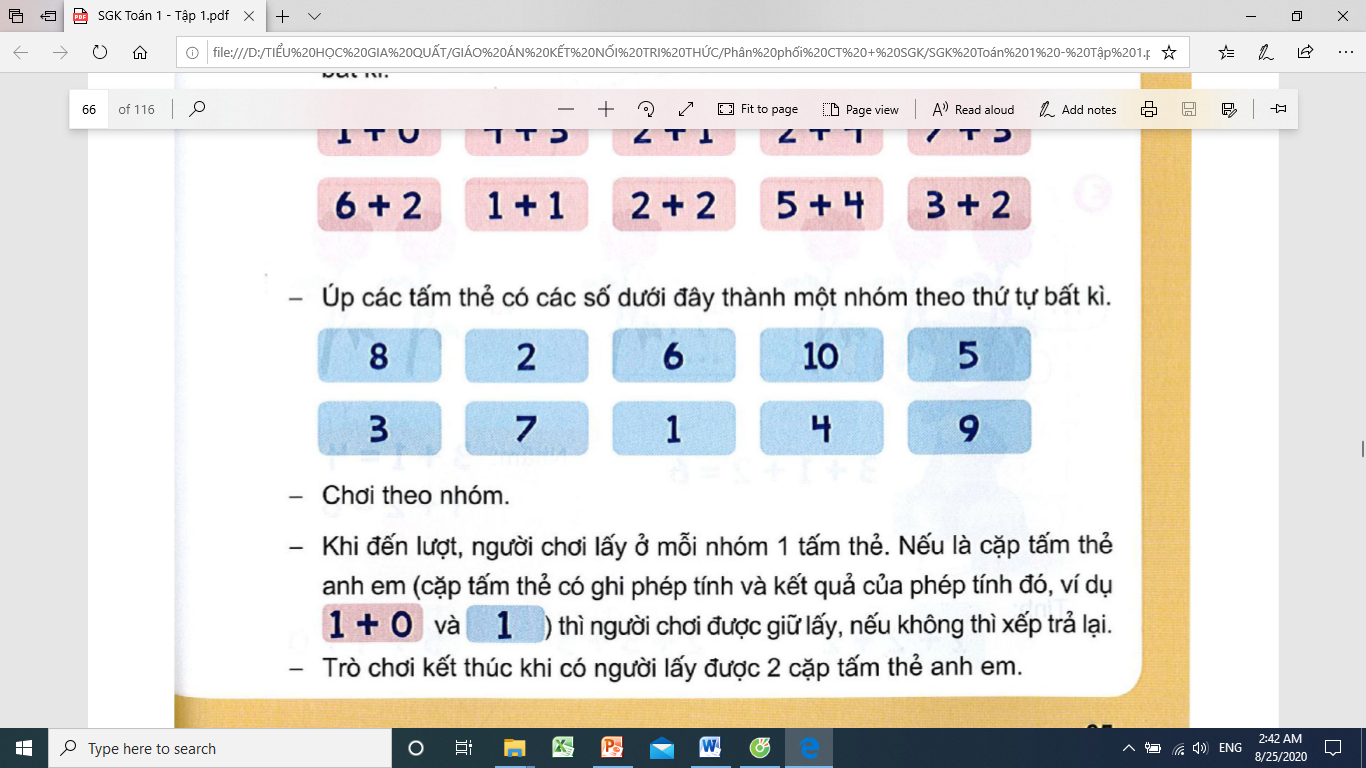 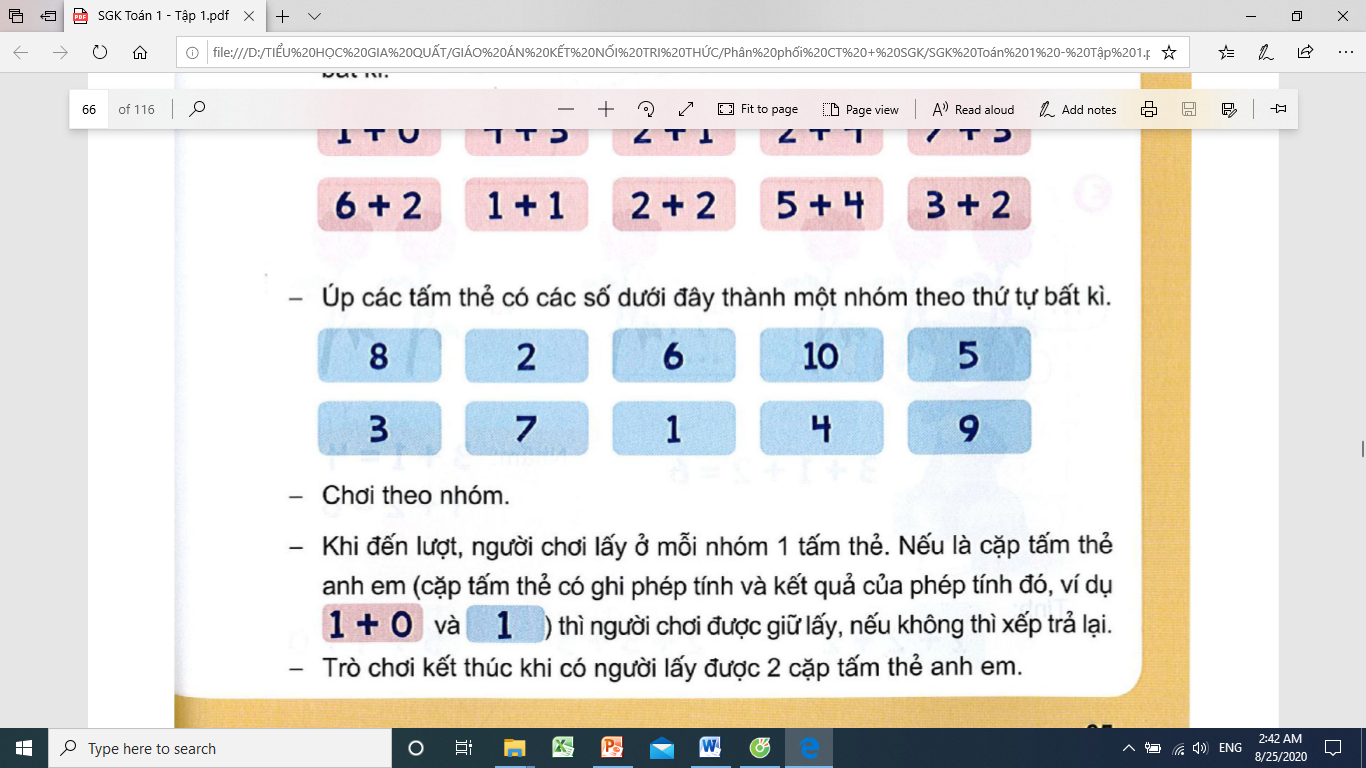 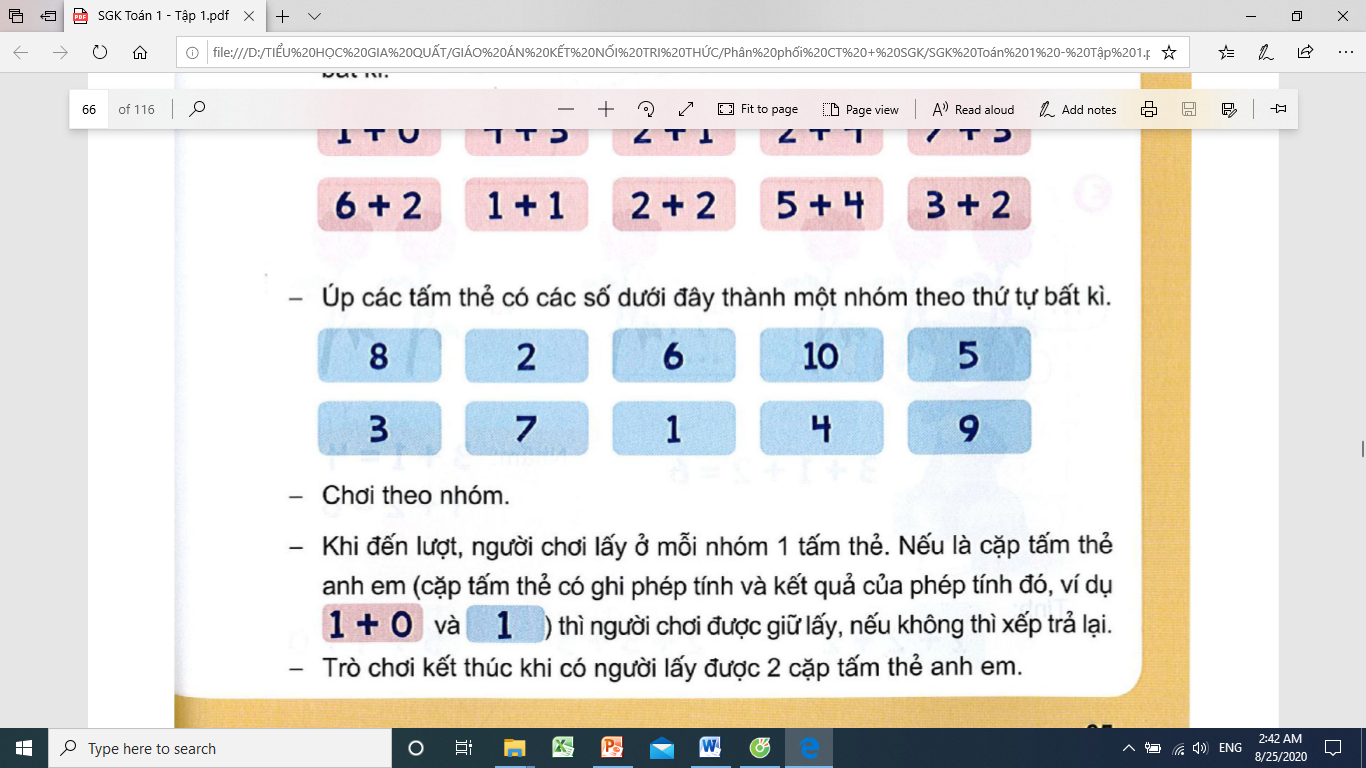 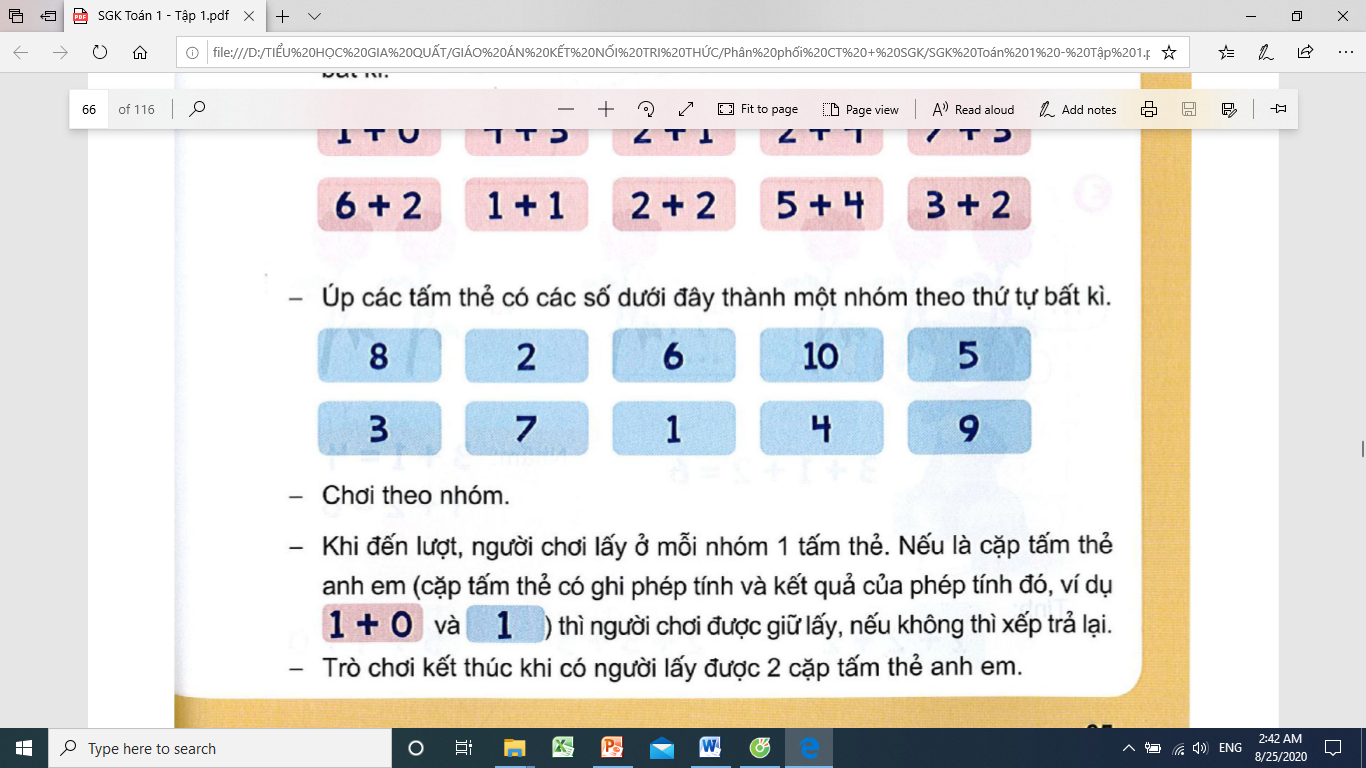 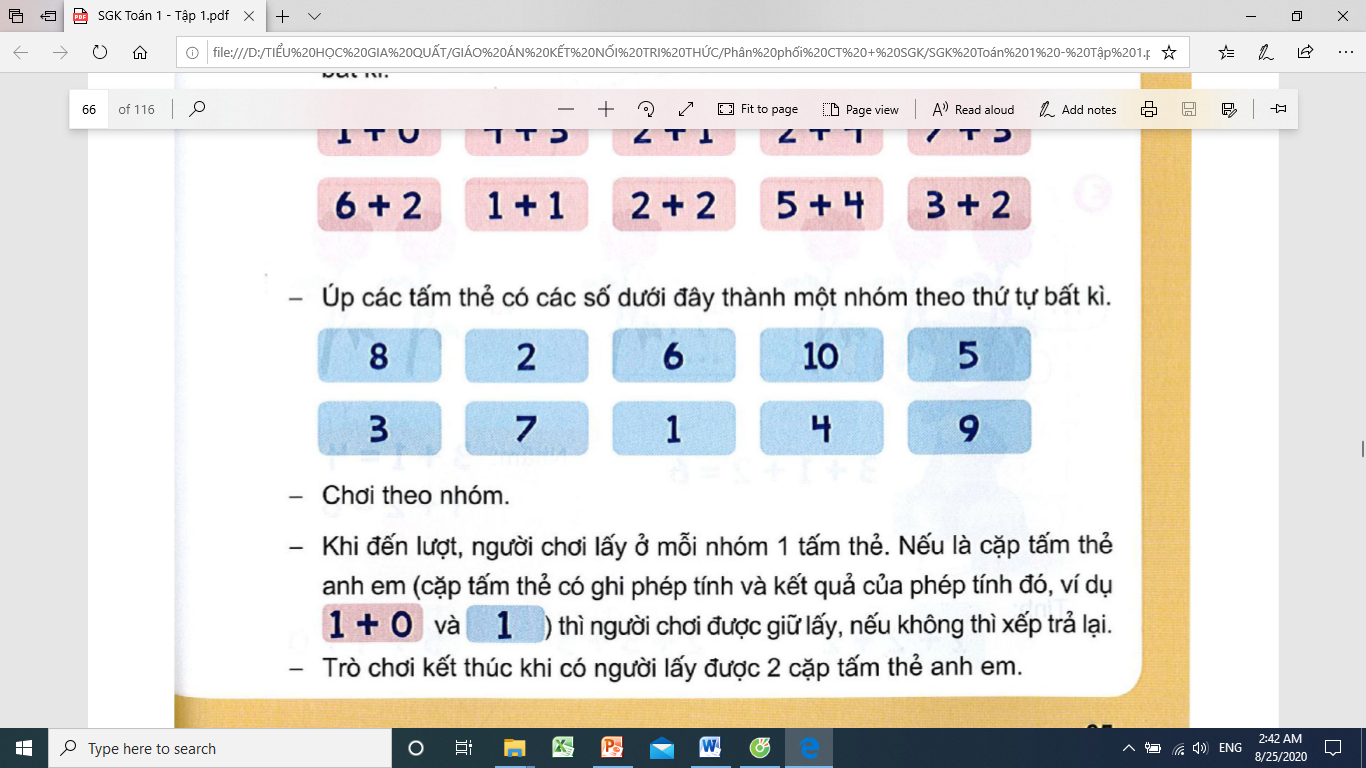 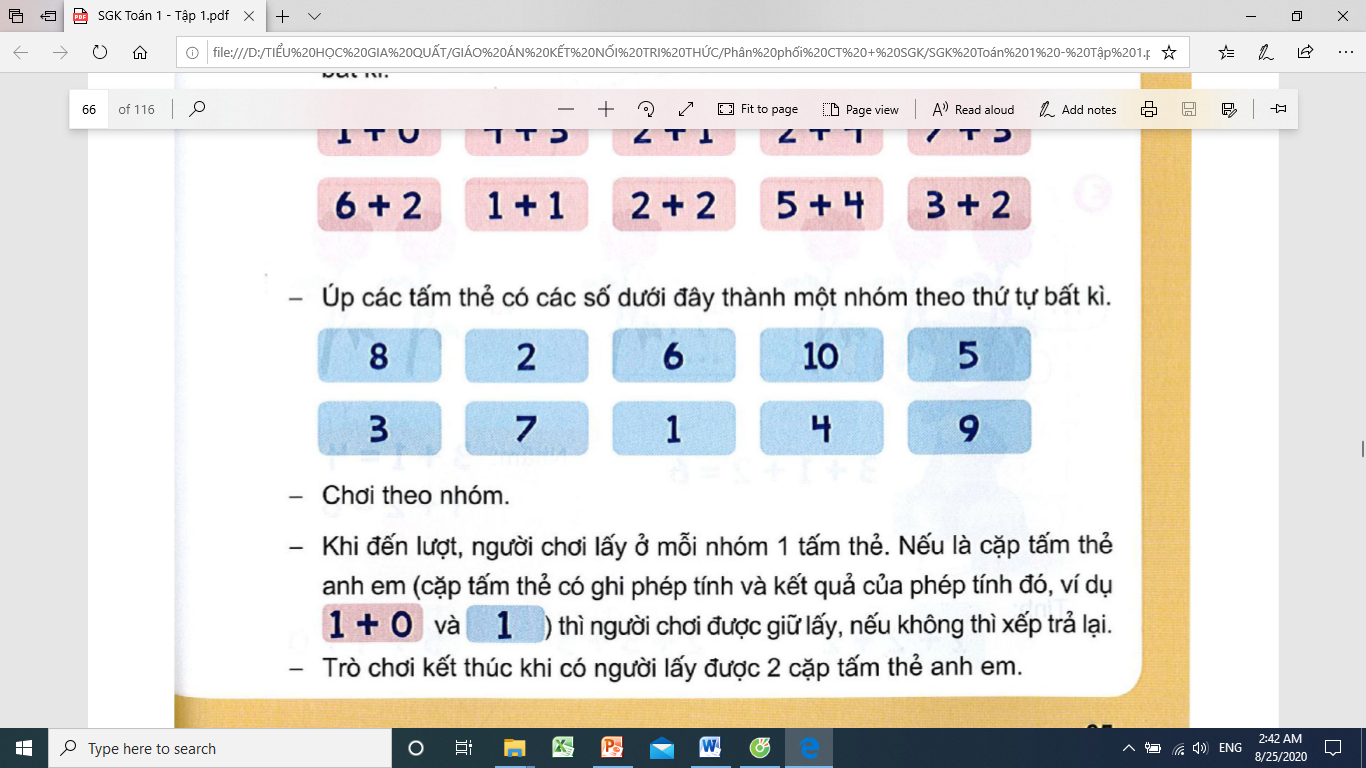 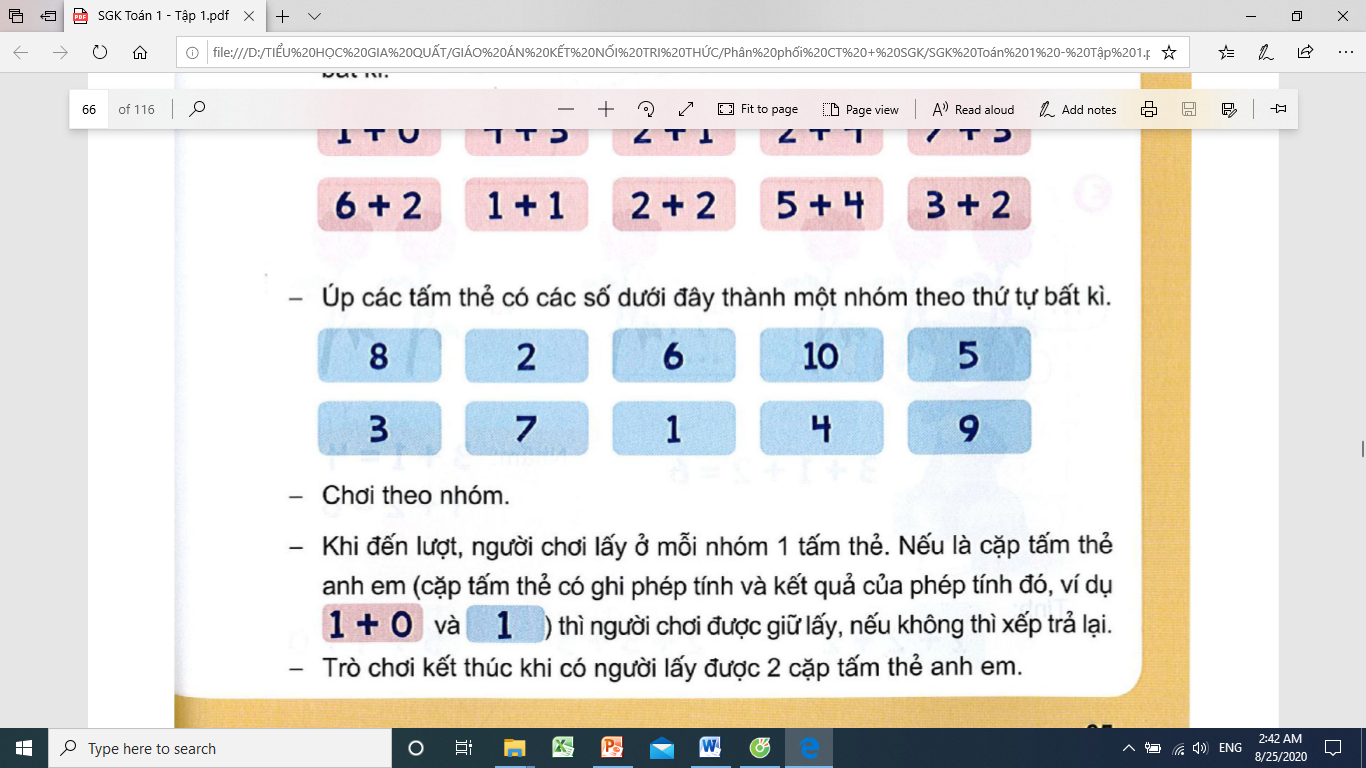 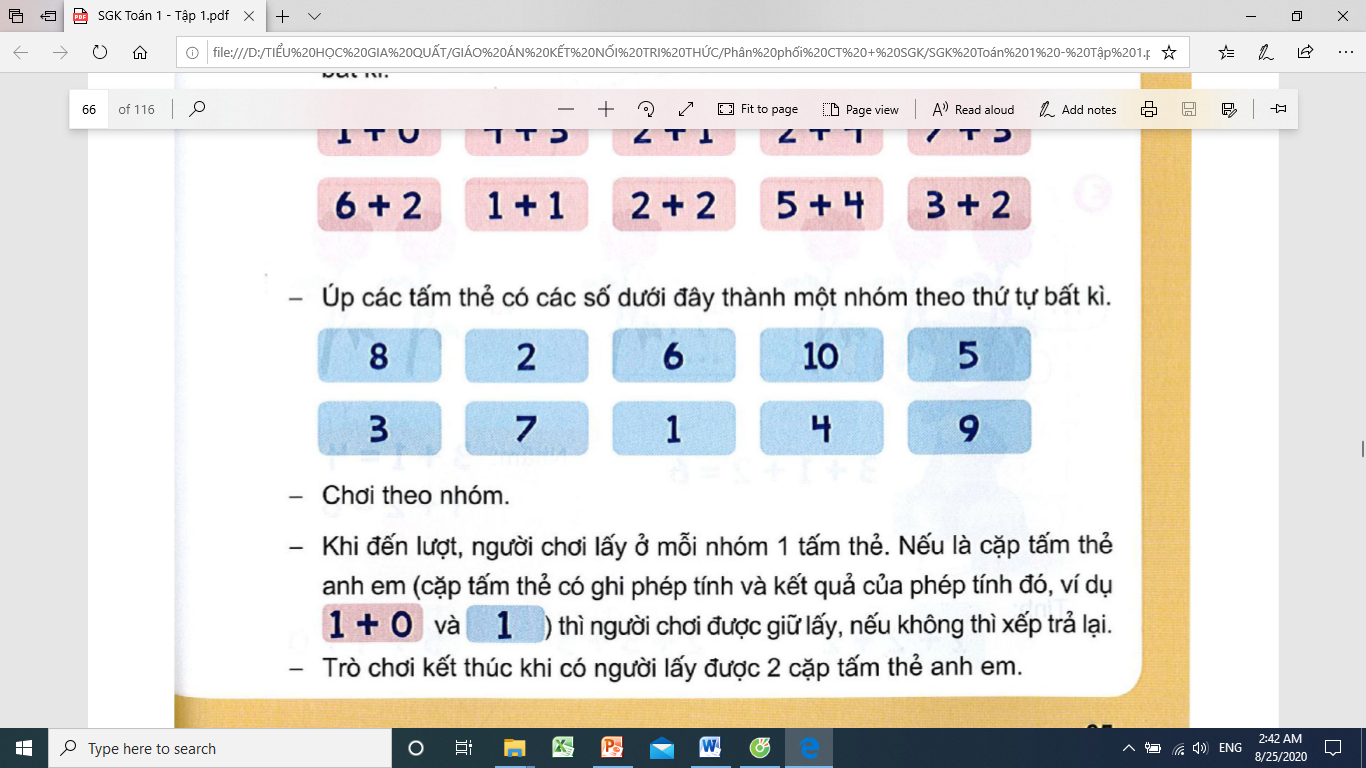 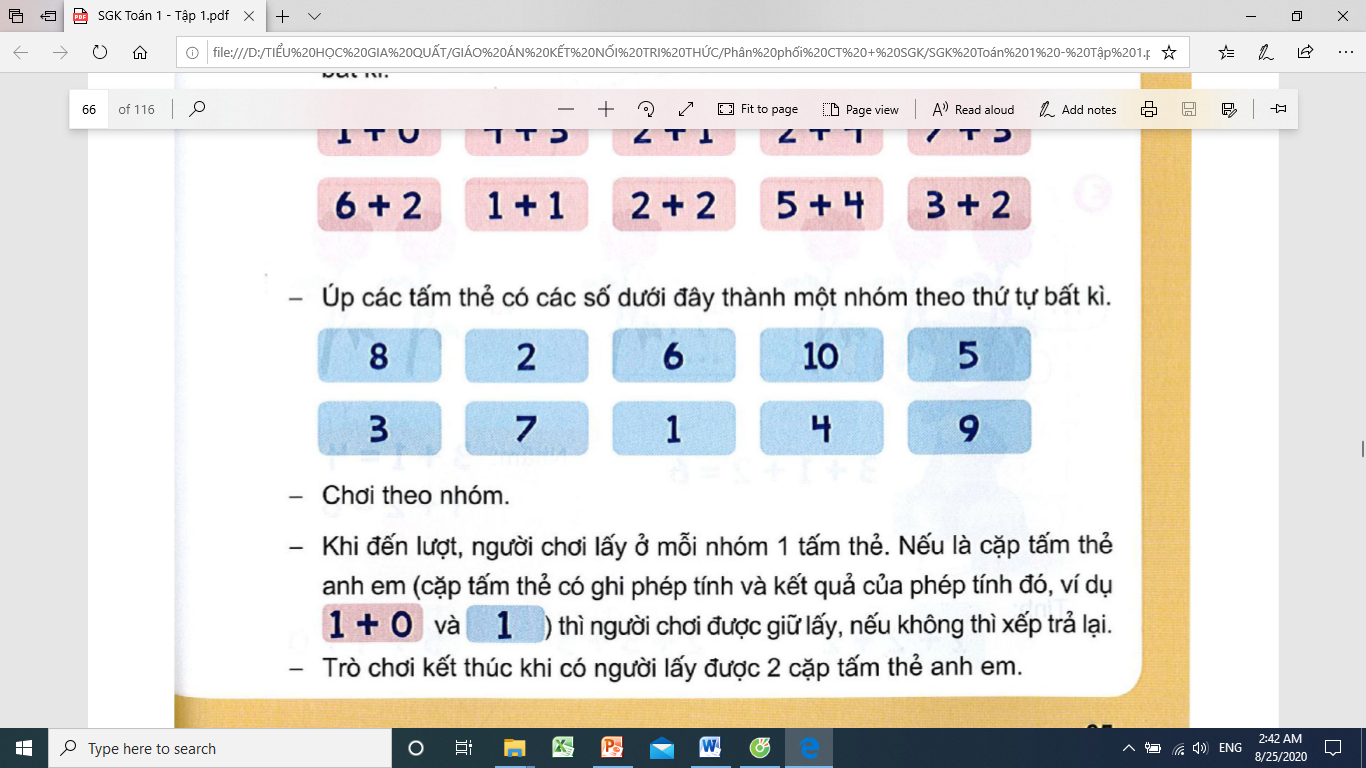 CỦNG CỐ 
BÀI HỌC
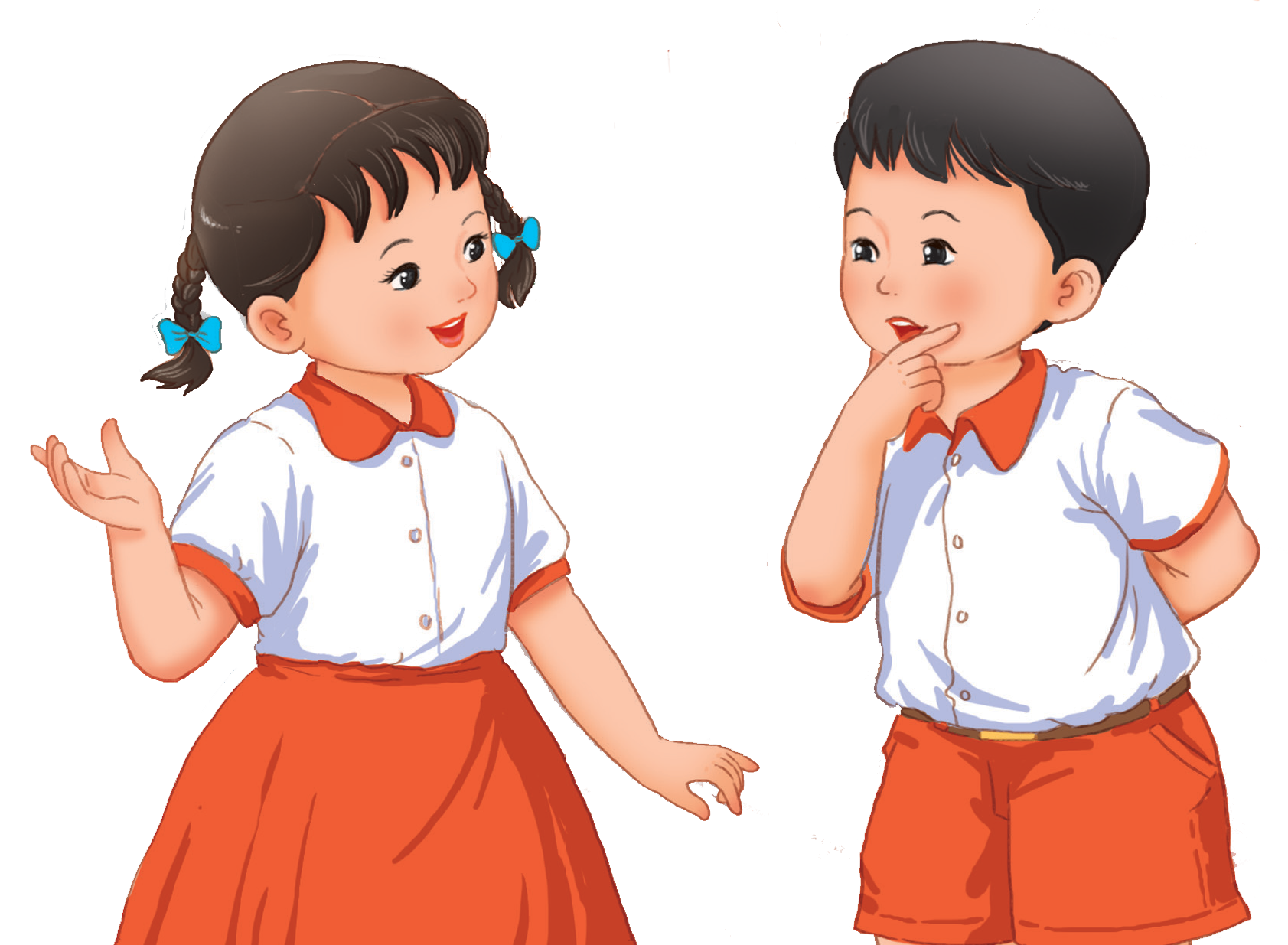